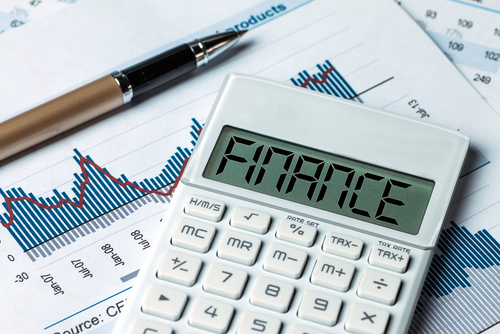 ARE BANKS LENDING AND AM I PAYING TOO MUCH?
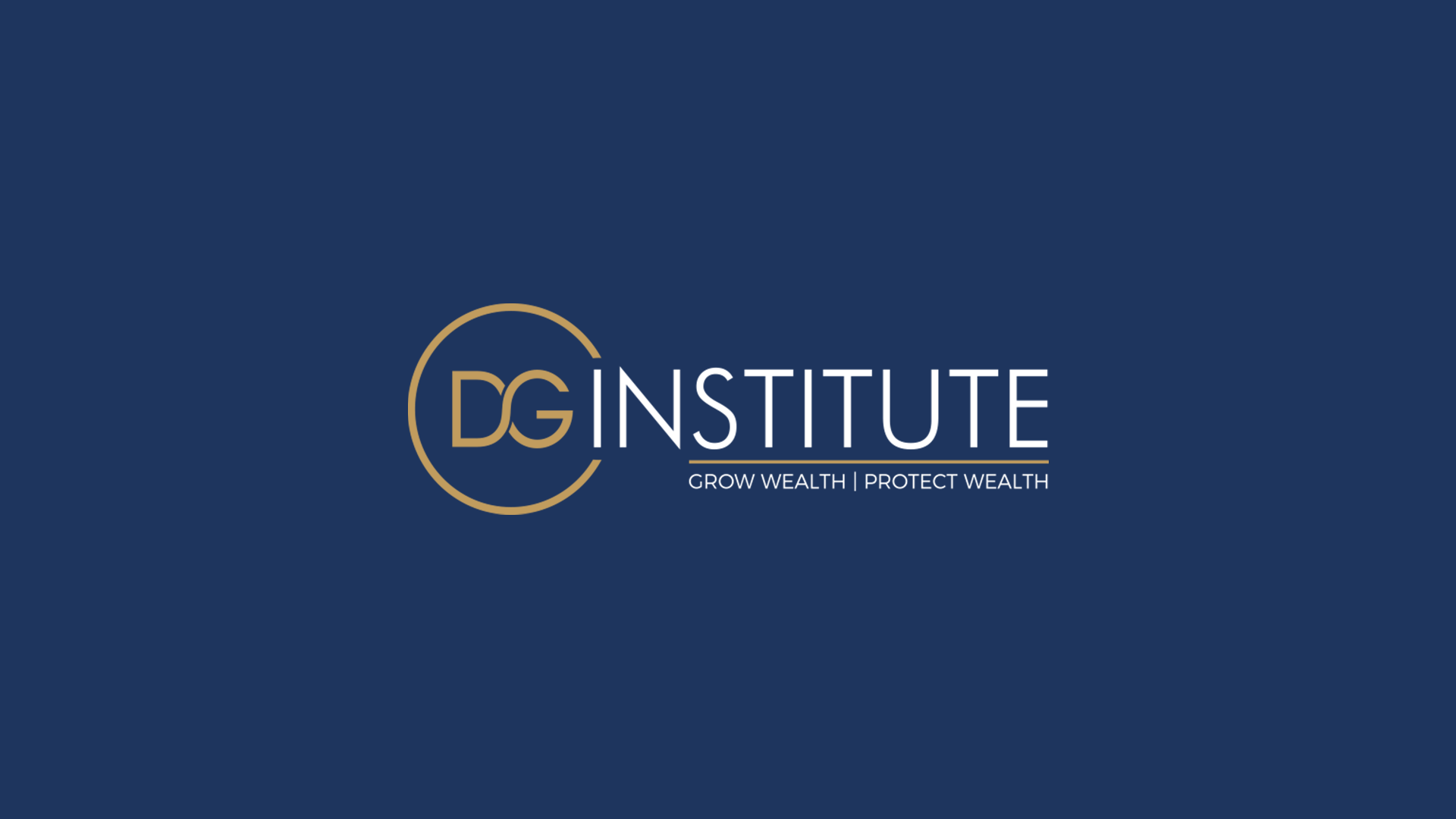 CURRENT RATES - RESIDENTIAL OWNER OCCUPIED
VARIABLE
2.79% - 2.85% - Principal and Interest
3.50% - 3.55% - Interest Only

FIXED
2 YEARS: 2.19% - 2.25%  - Principal and Interest
3 YEARS: 2.29% - 2.49% - Principal and Interest
3 YEARS: 2.95% - Interest Only
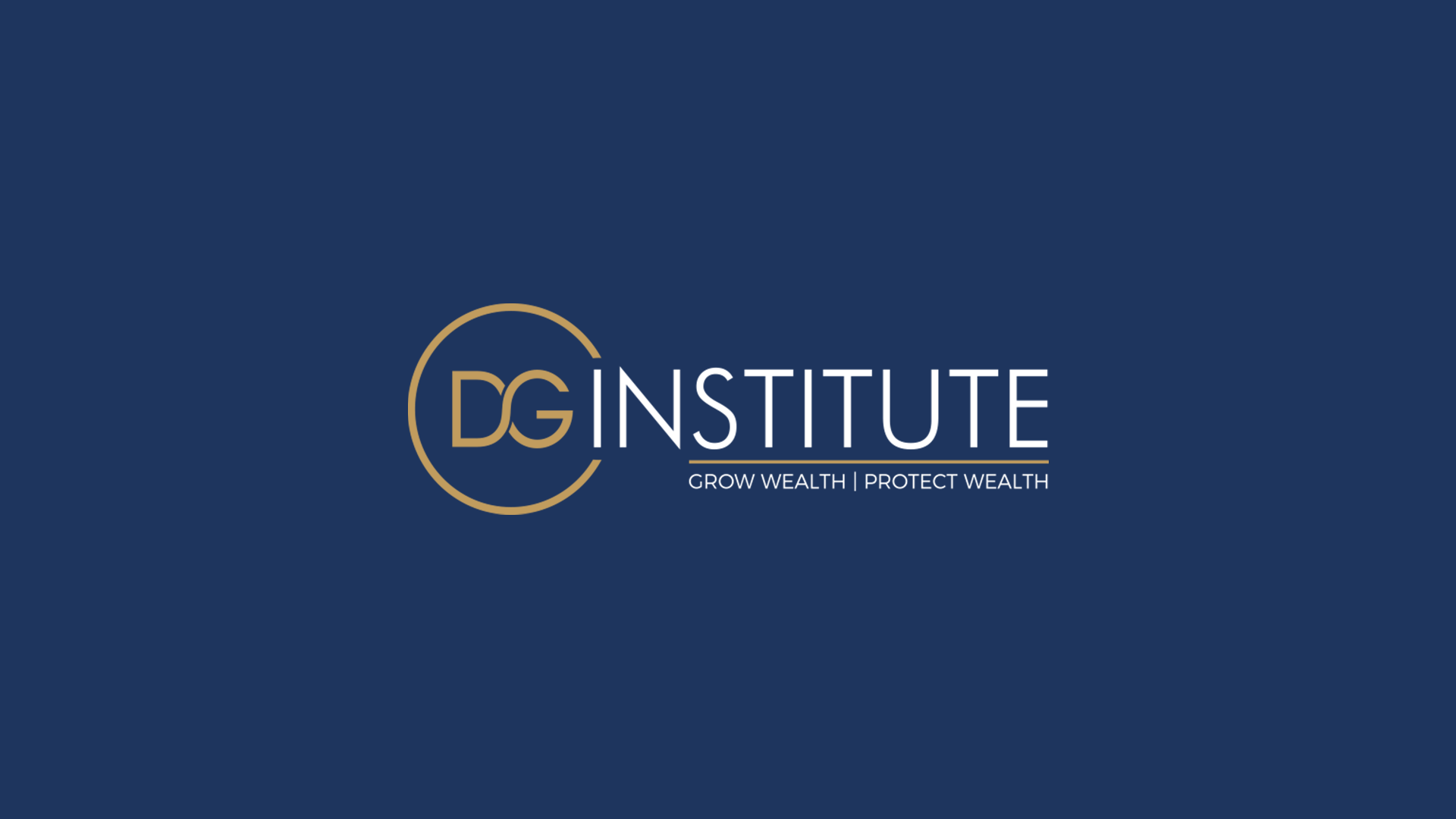 CURRENT RATES - RESIDENTIAL INVESTMENT
VARIABLE
Between 3.05% - 3.14% - Principal and Interest
		OR 
Between 3.05% - 3.59% - Interest Only
FIXED 

2 years - 2.64% - Principal and Interest
3 years - 2.69% - Principal and Interest
2 years - 2.79% - Interest Only
 
Cash back offering with some lenders range from $1,500 - $4,000 per security
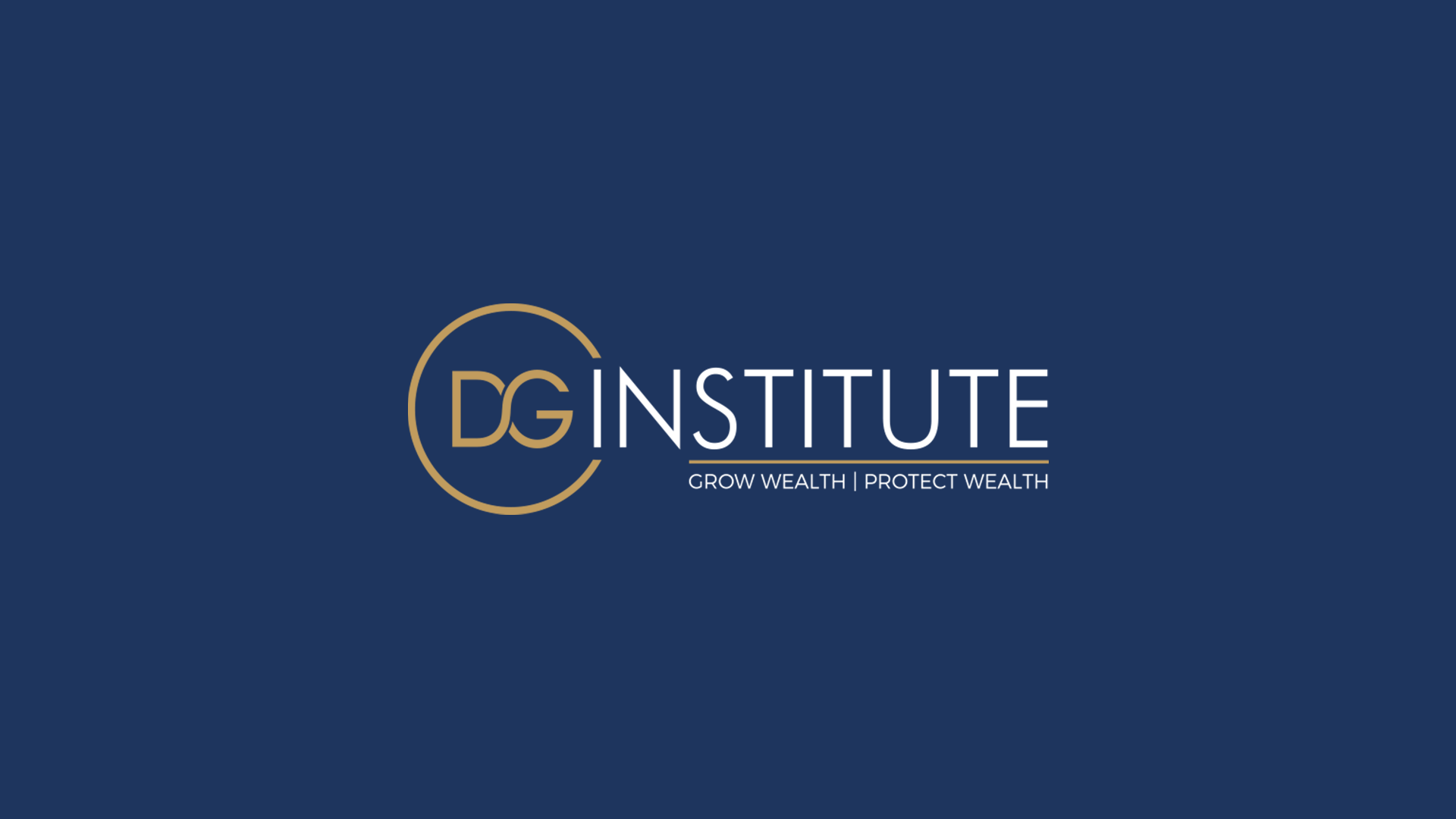 CURRENT RATES – COMMERCIAL/BUSINESS LOANS
VARIABLE

Between  4.79% - 5.59% - Principal and Interest
OR
2 - 3 year  2.59% - Principal and Interest
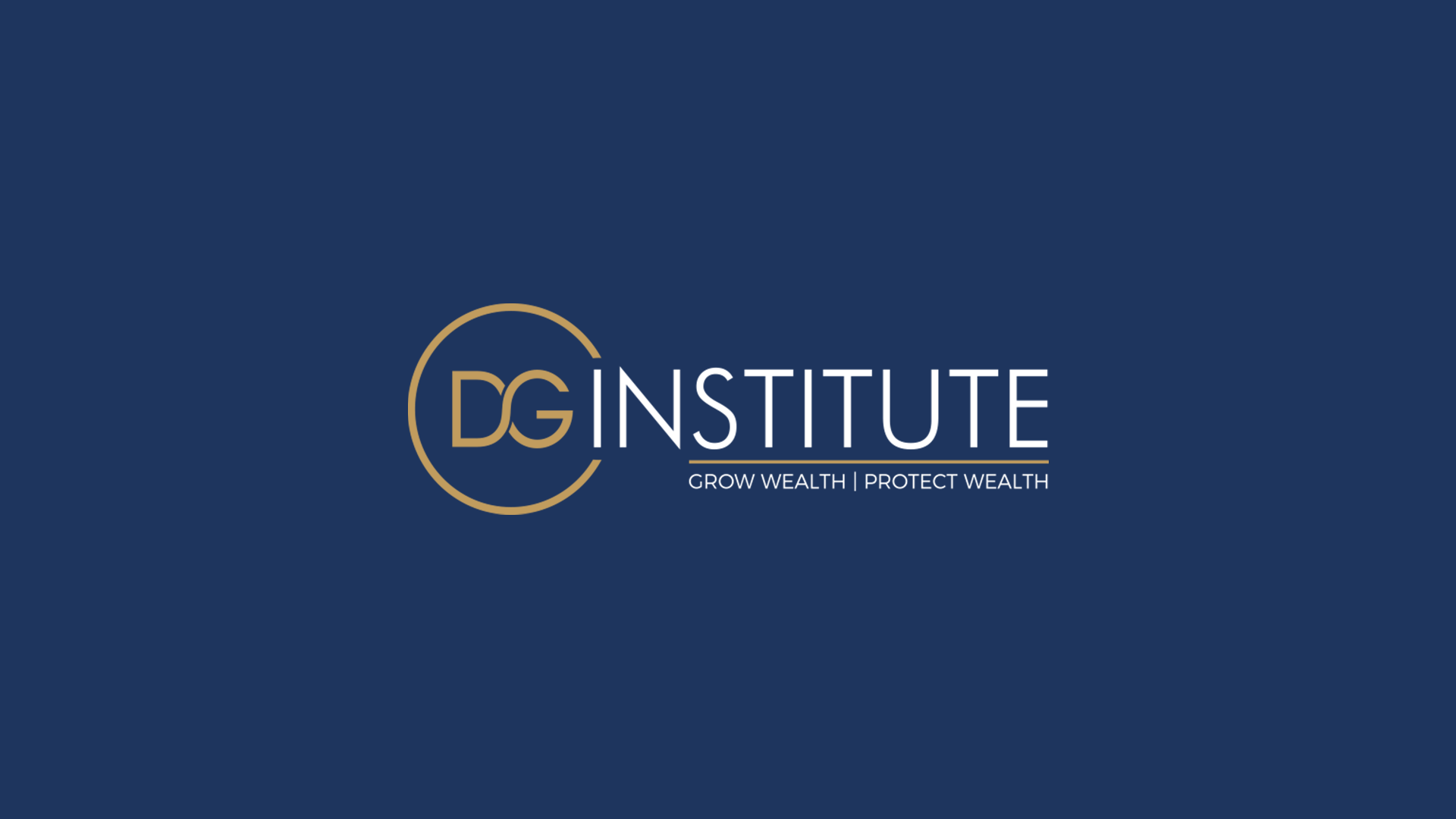 PEOPLE HAVE LESS MONEY
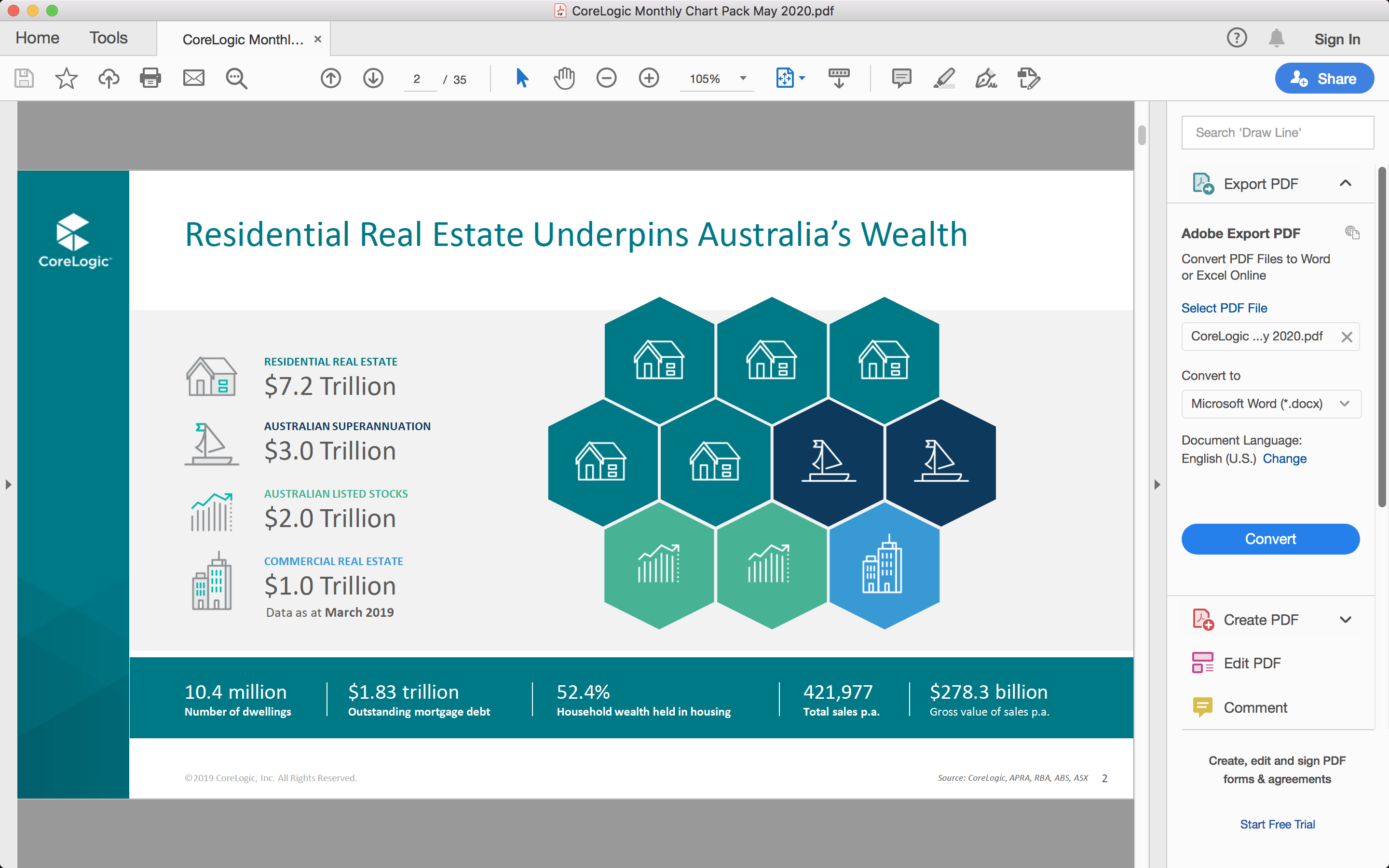 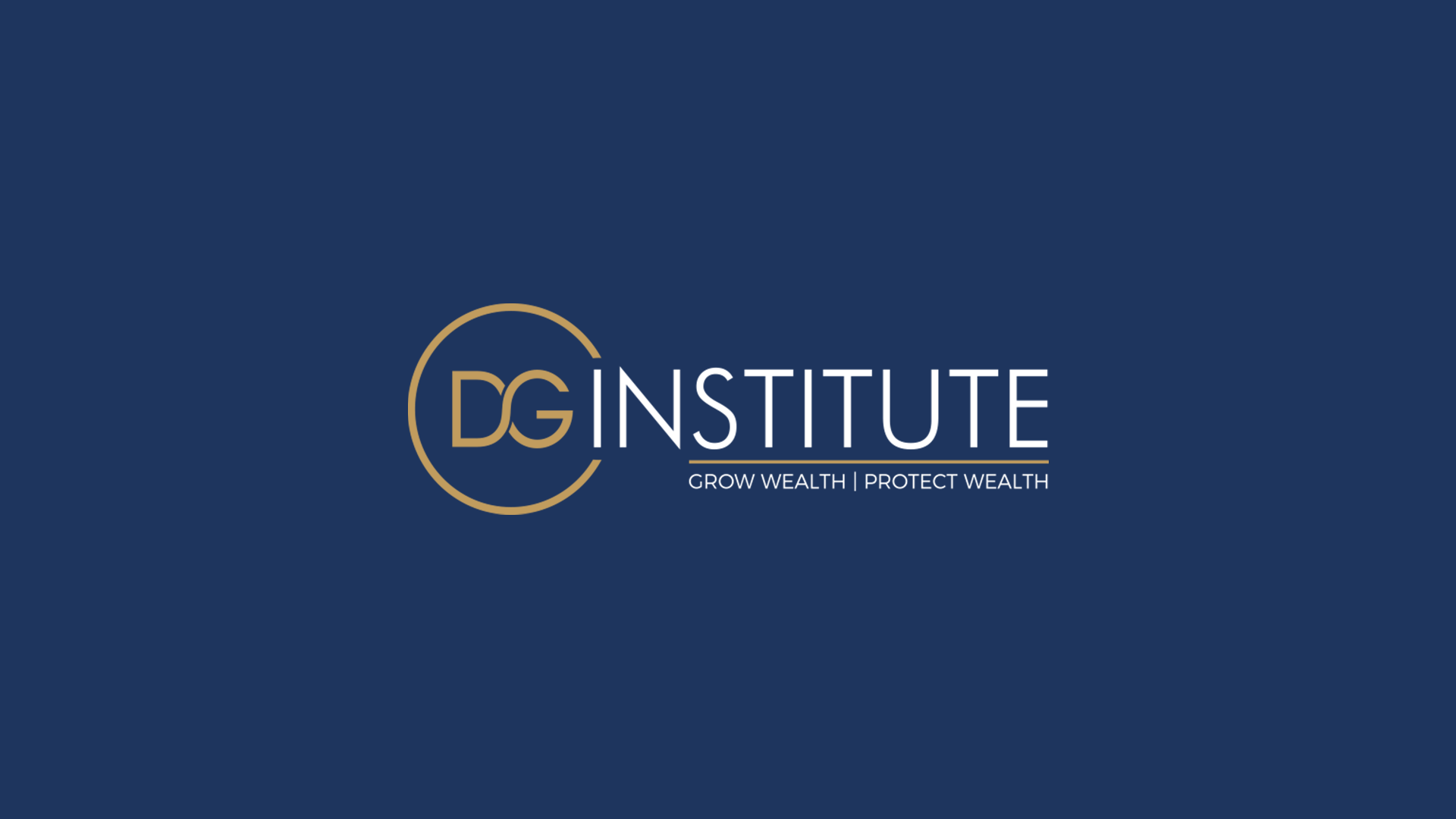 HOUSE VALUES
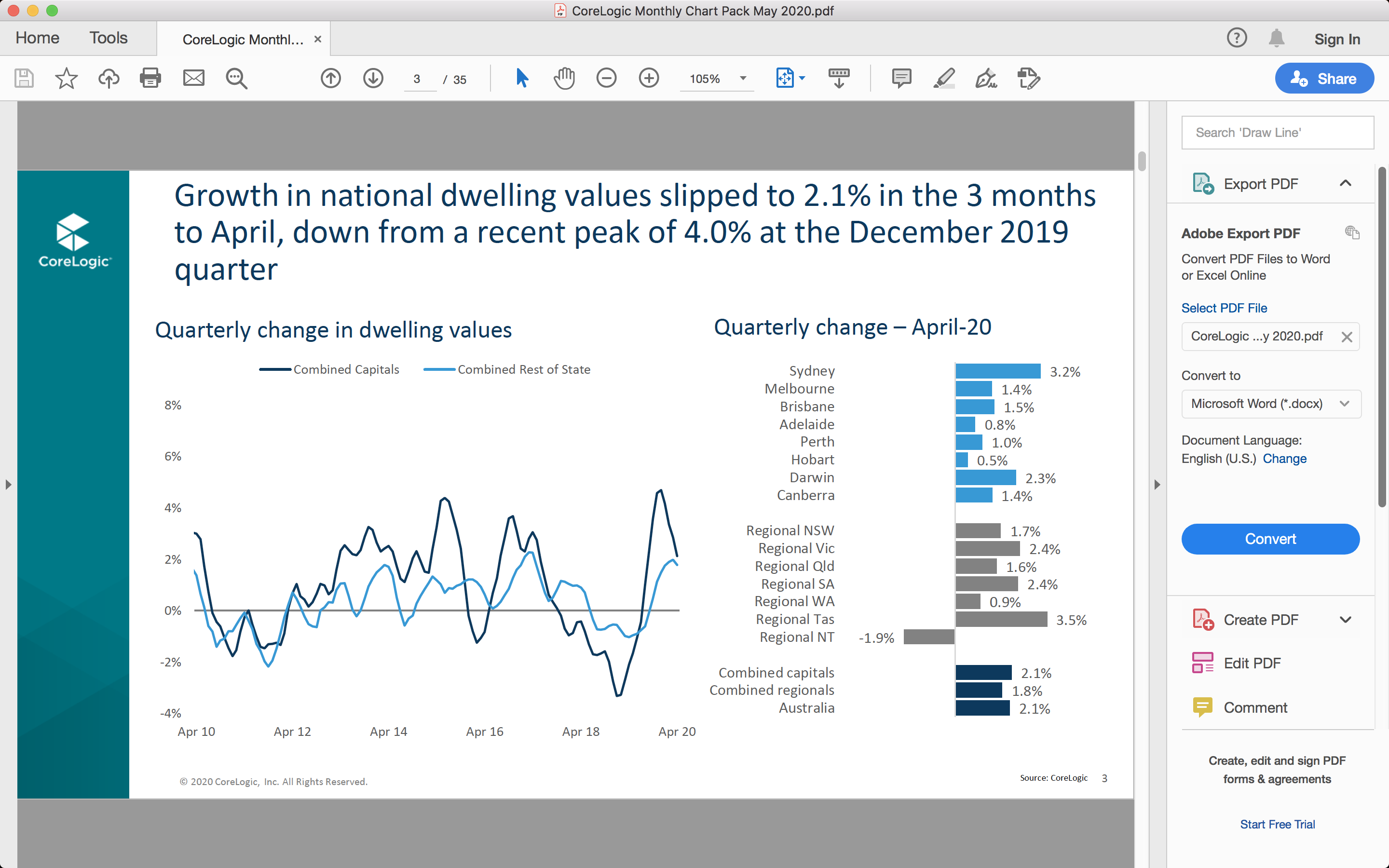 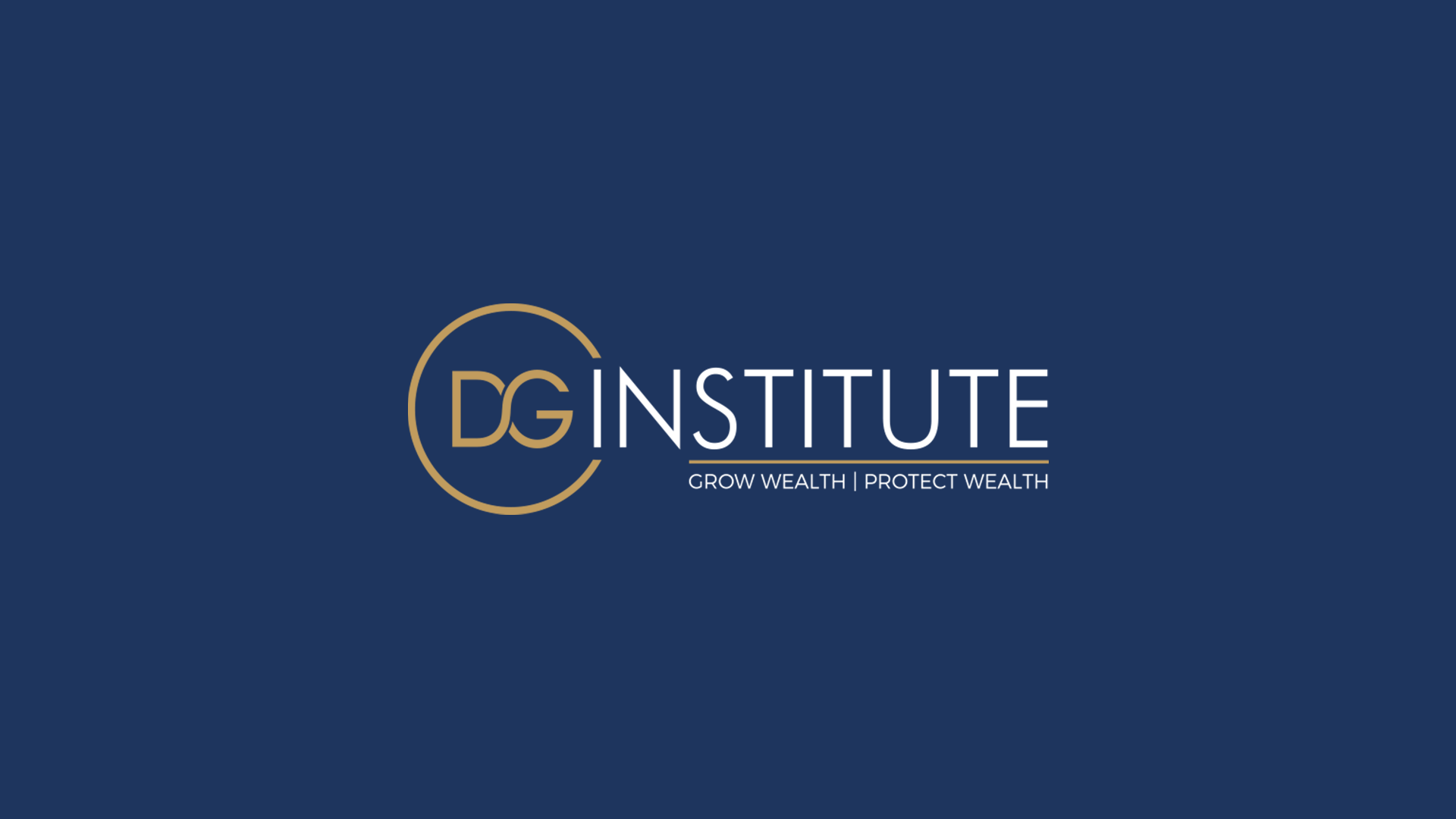 HIGH END HURTING
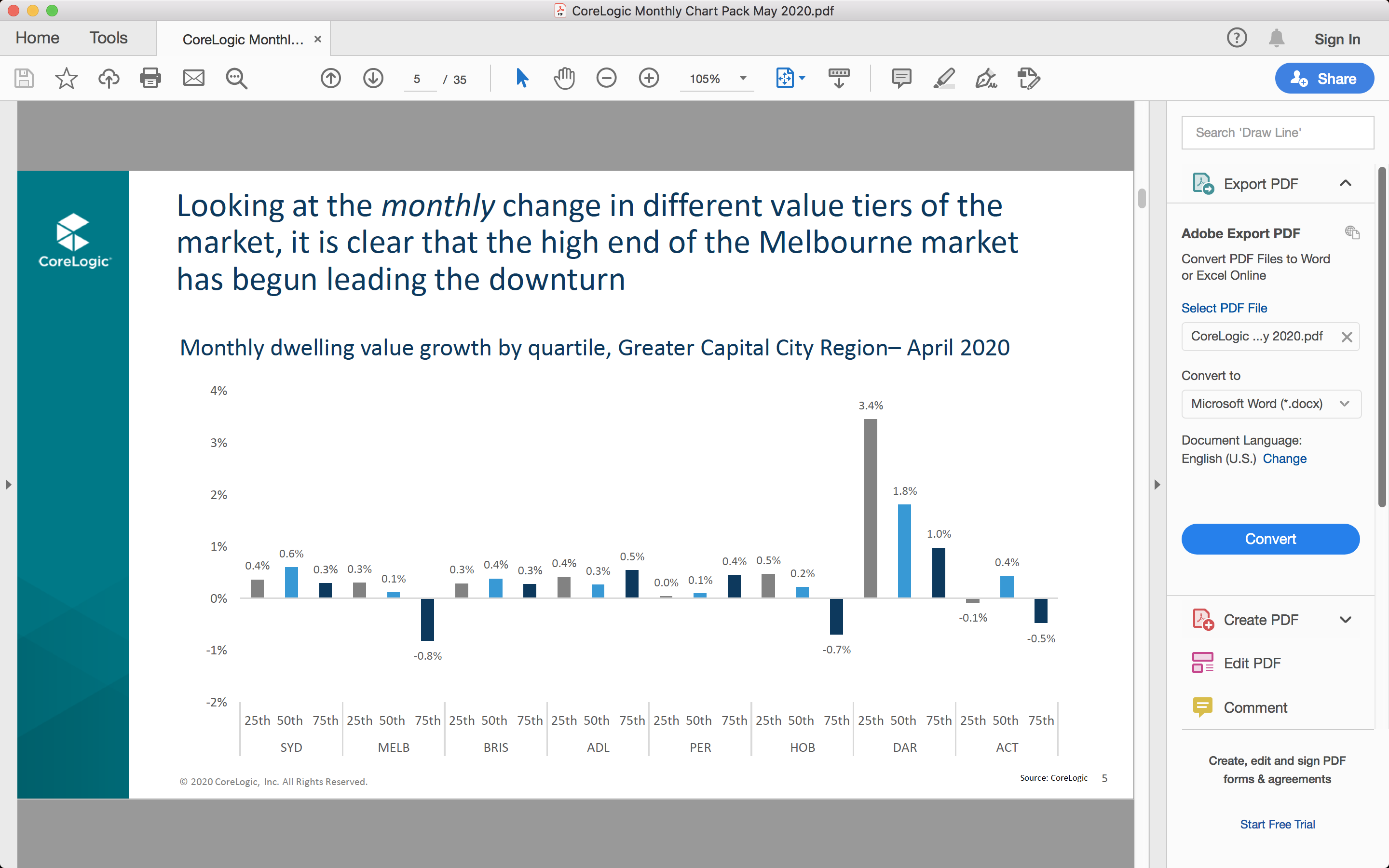 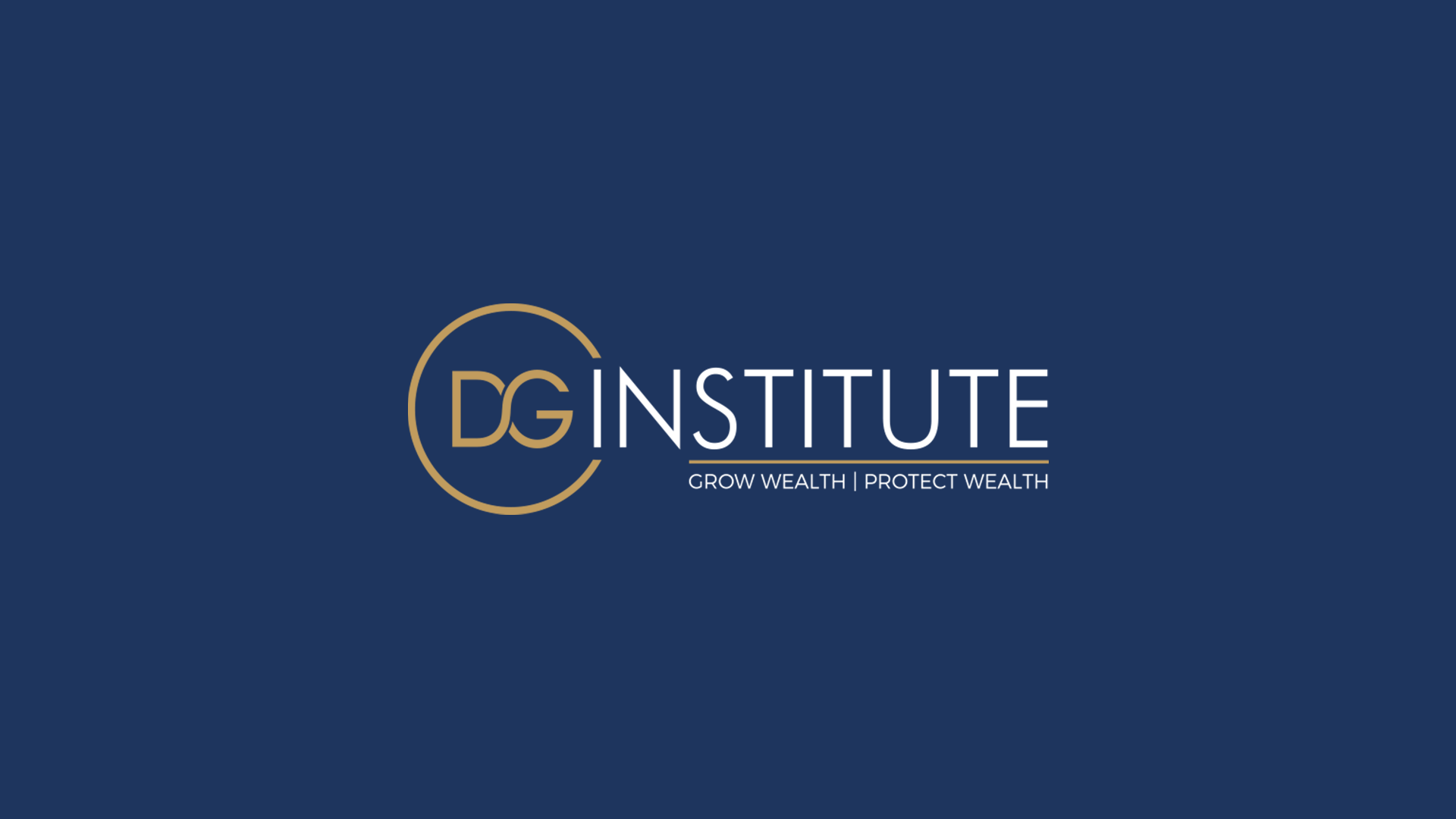 CAPITAL CITY MARKETS DECLINING
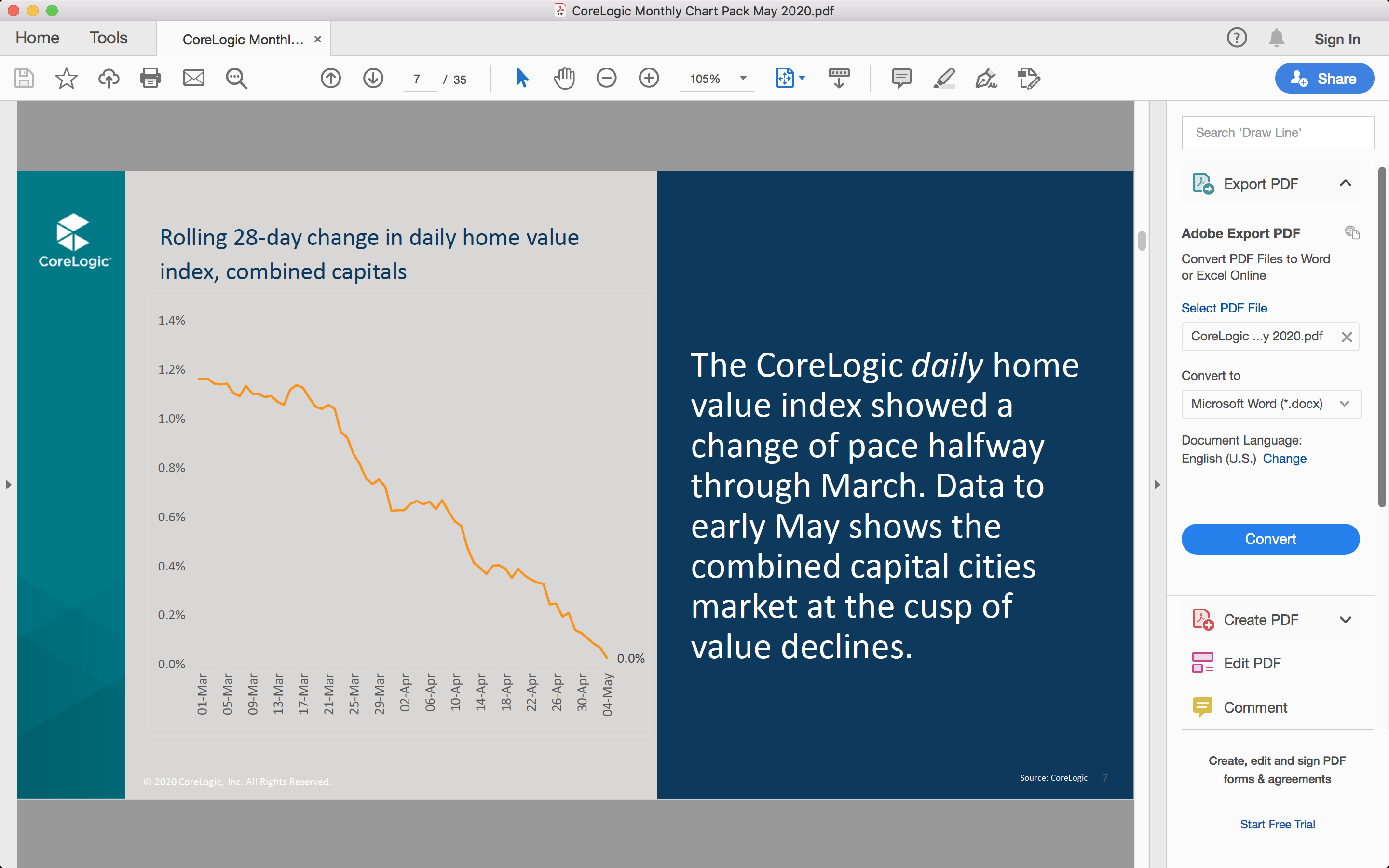 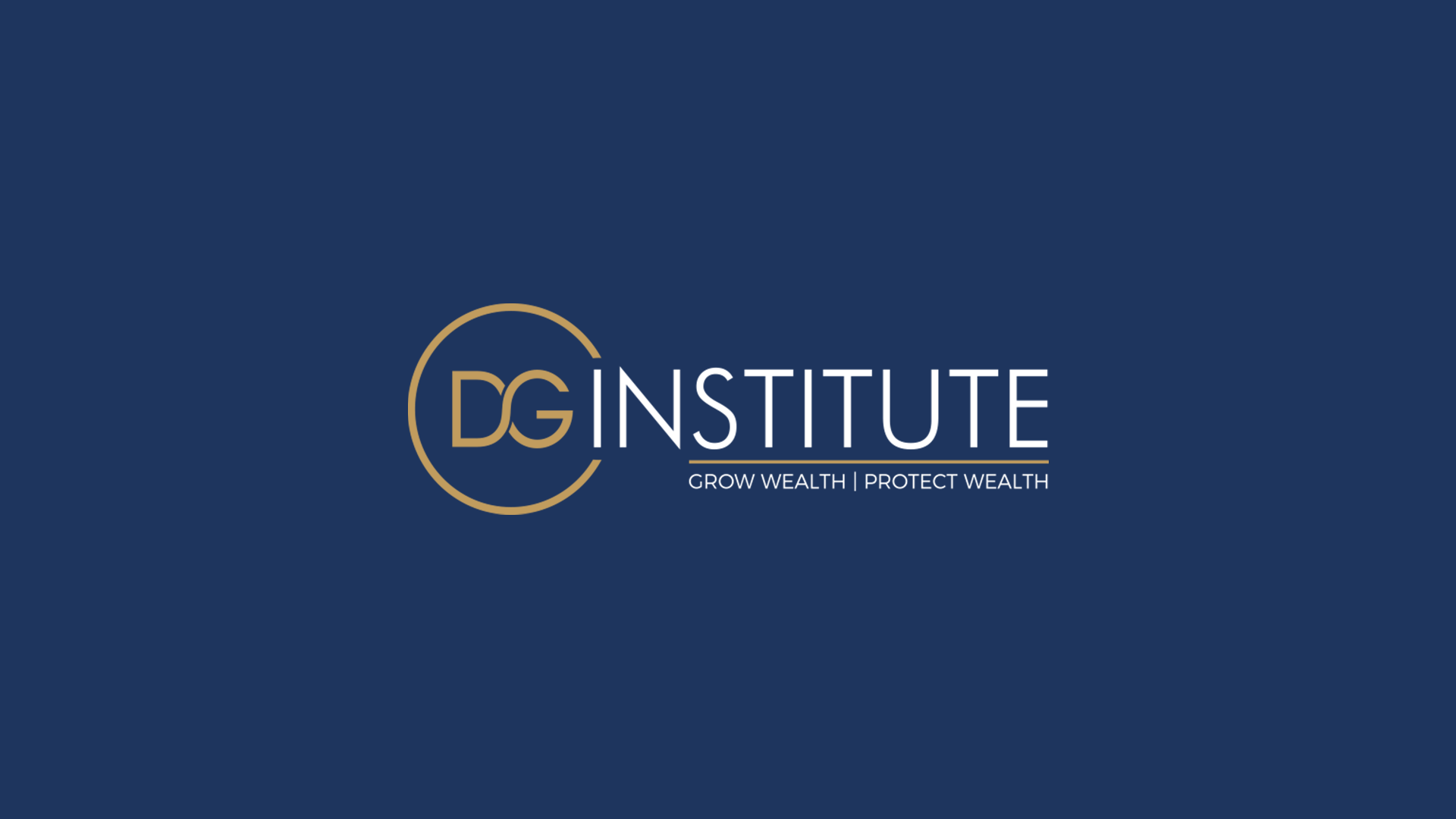 SYDNEY
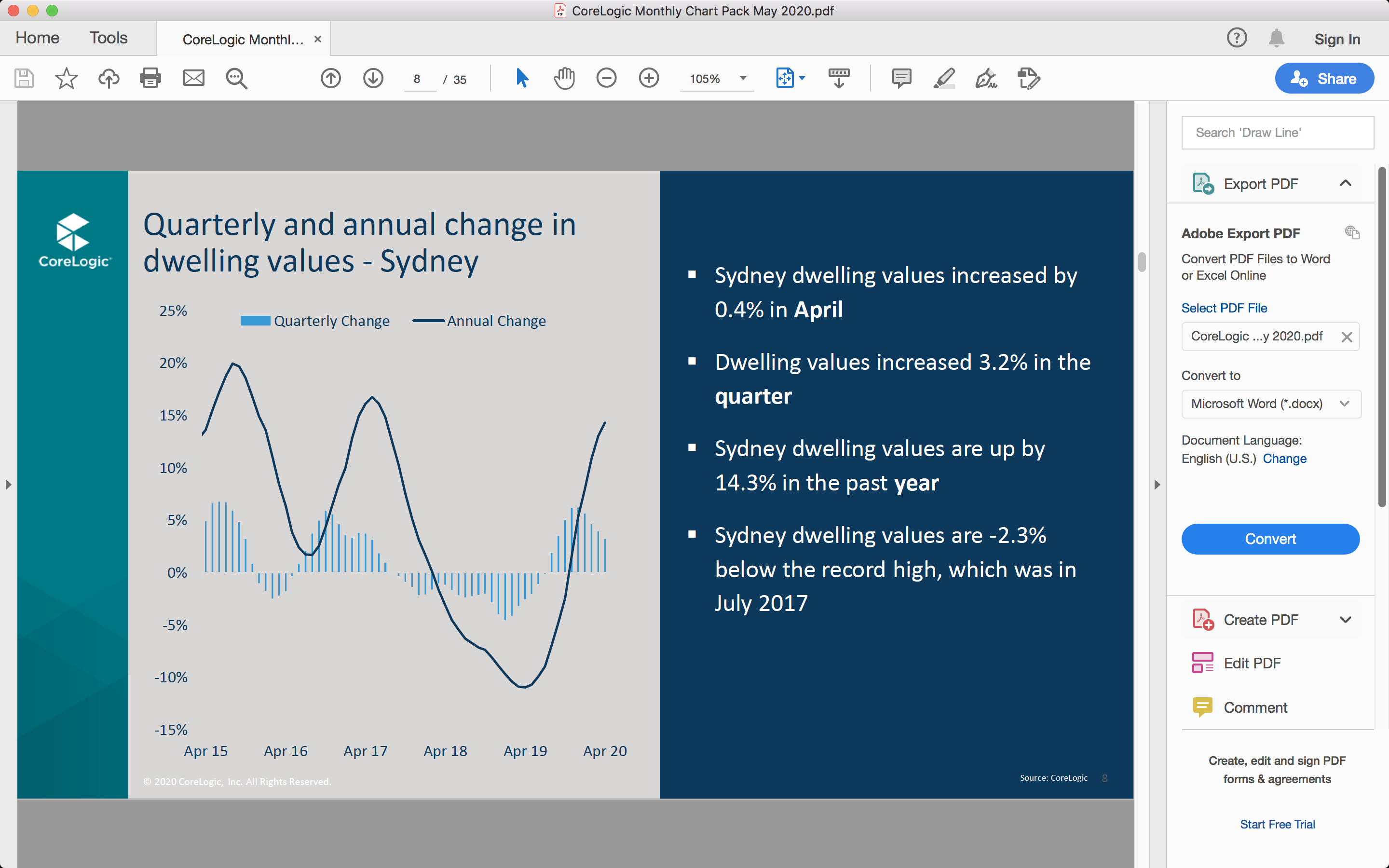 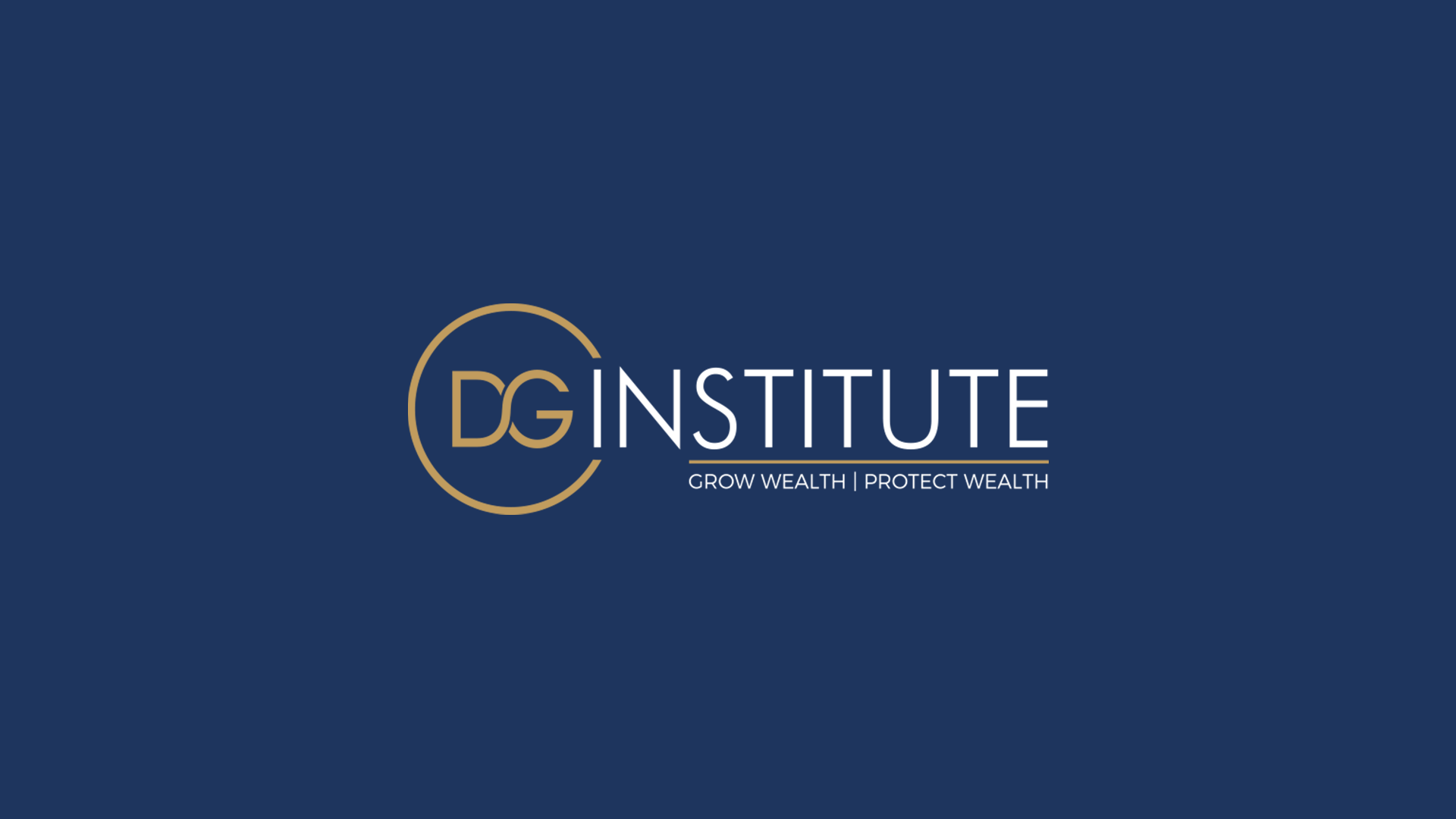 MELBOURNE
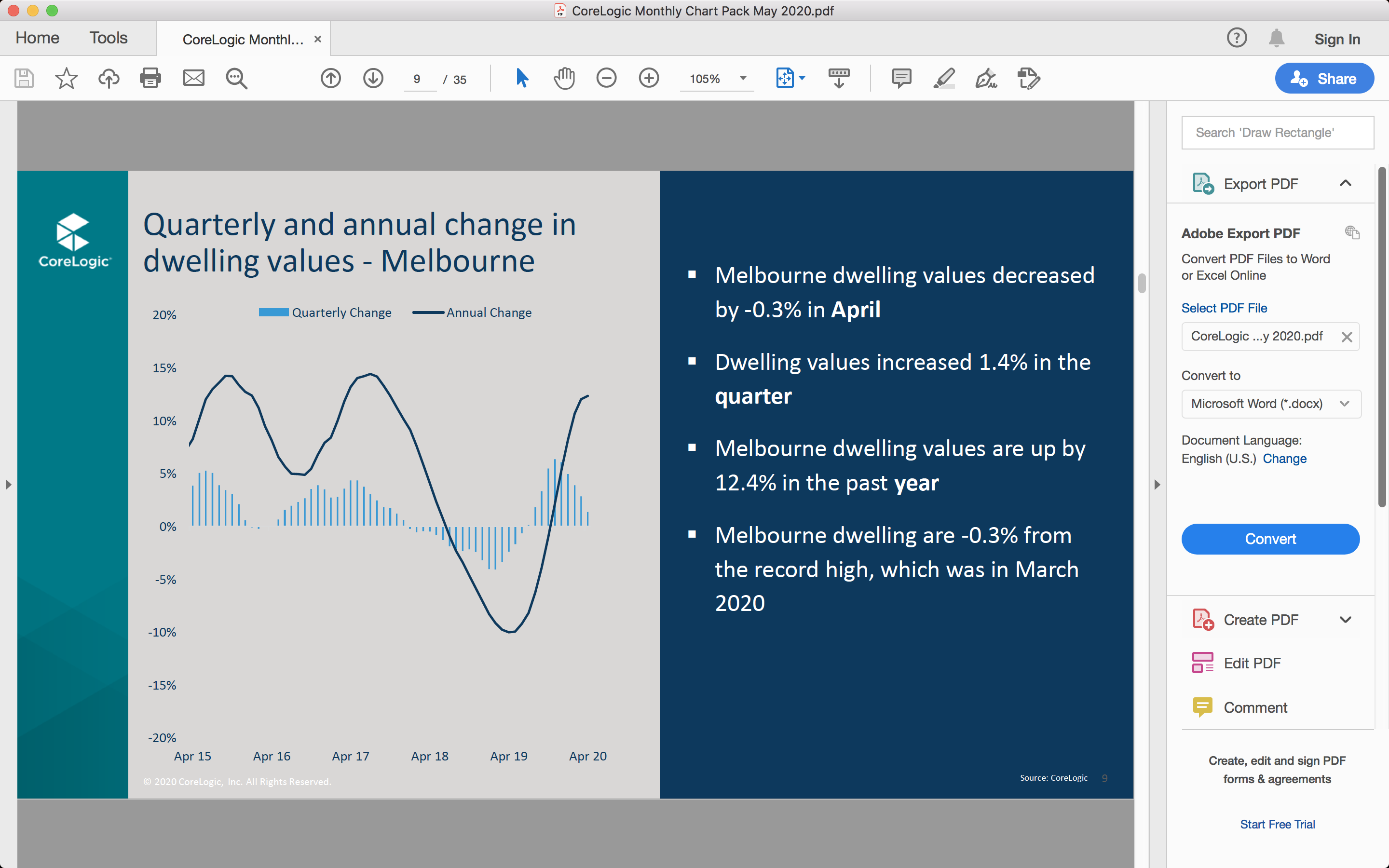 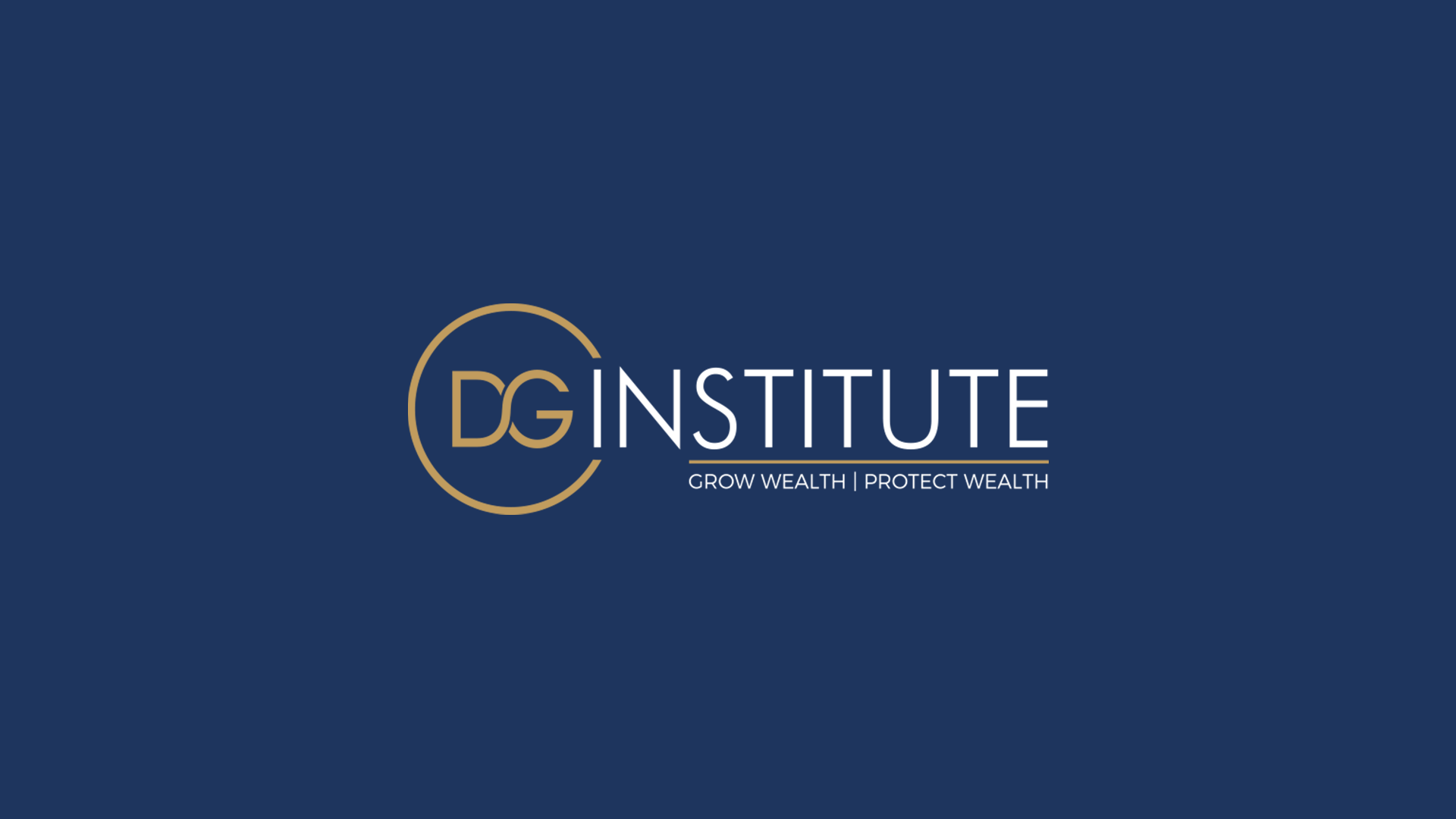 BRISBANE
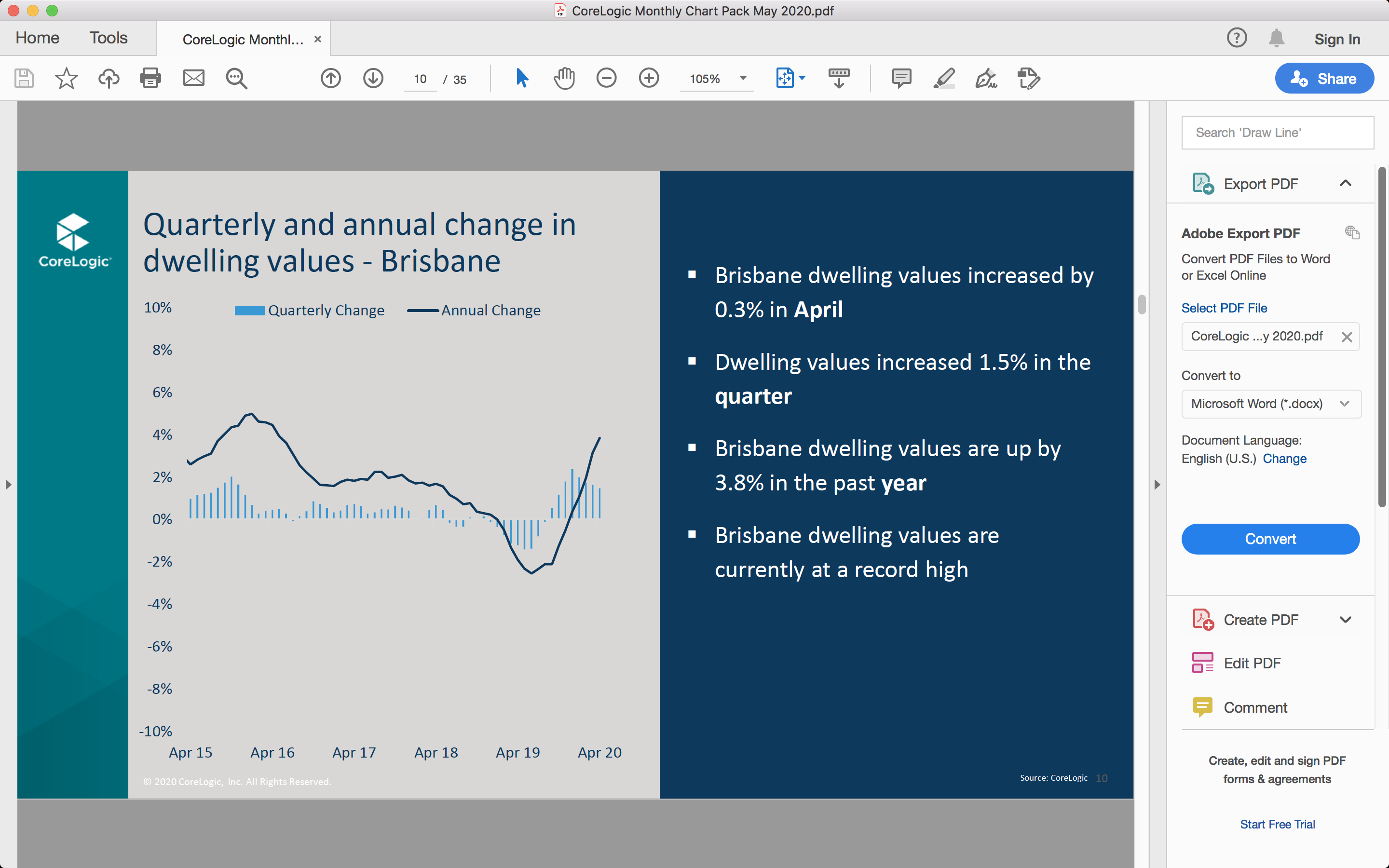 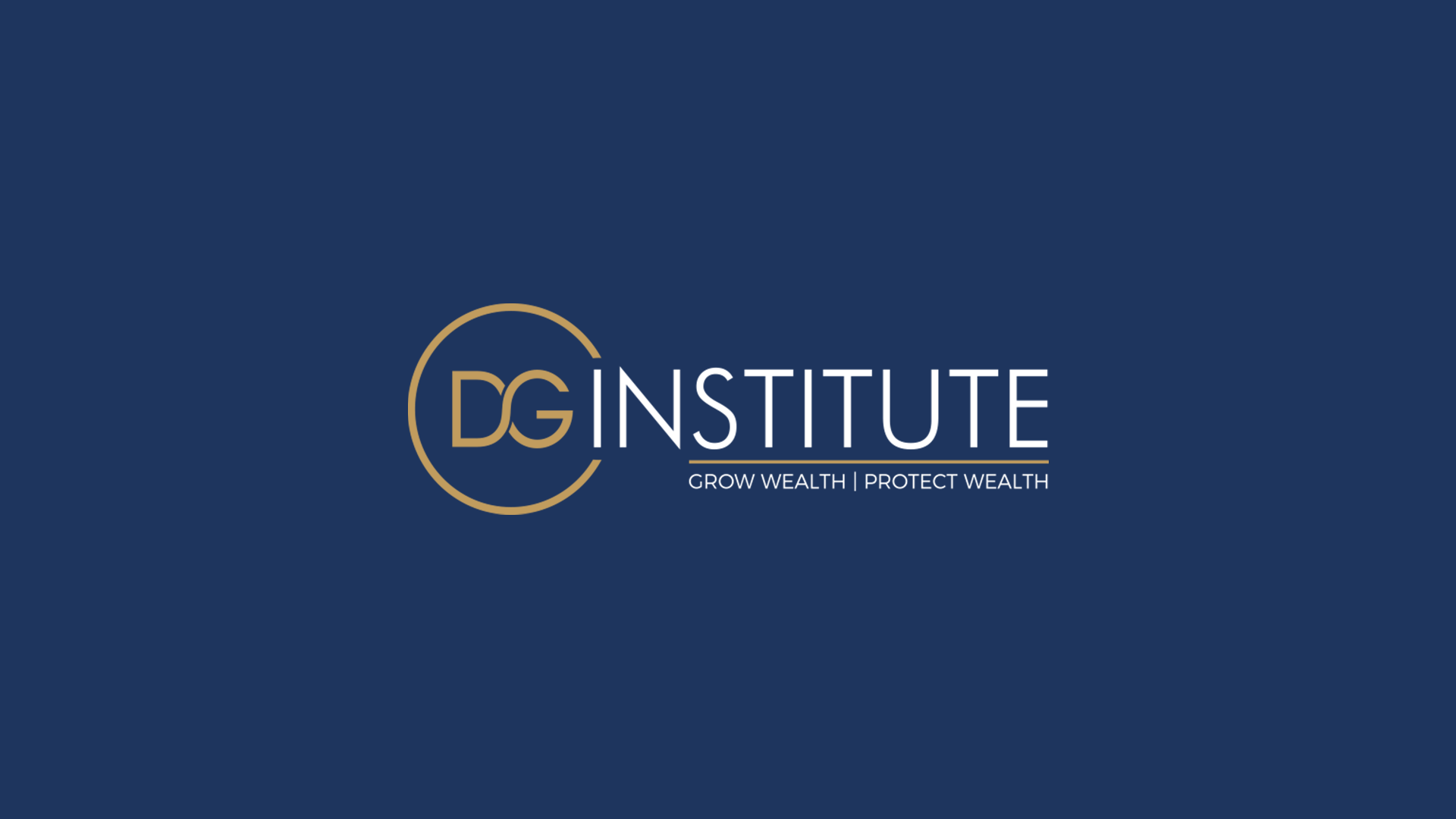 ADELAIDE
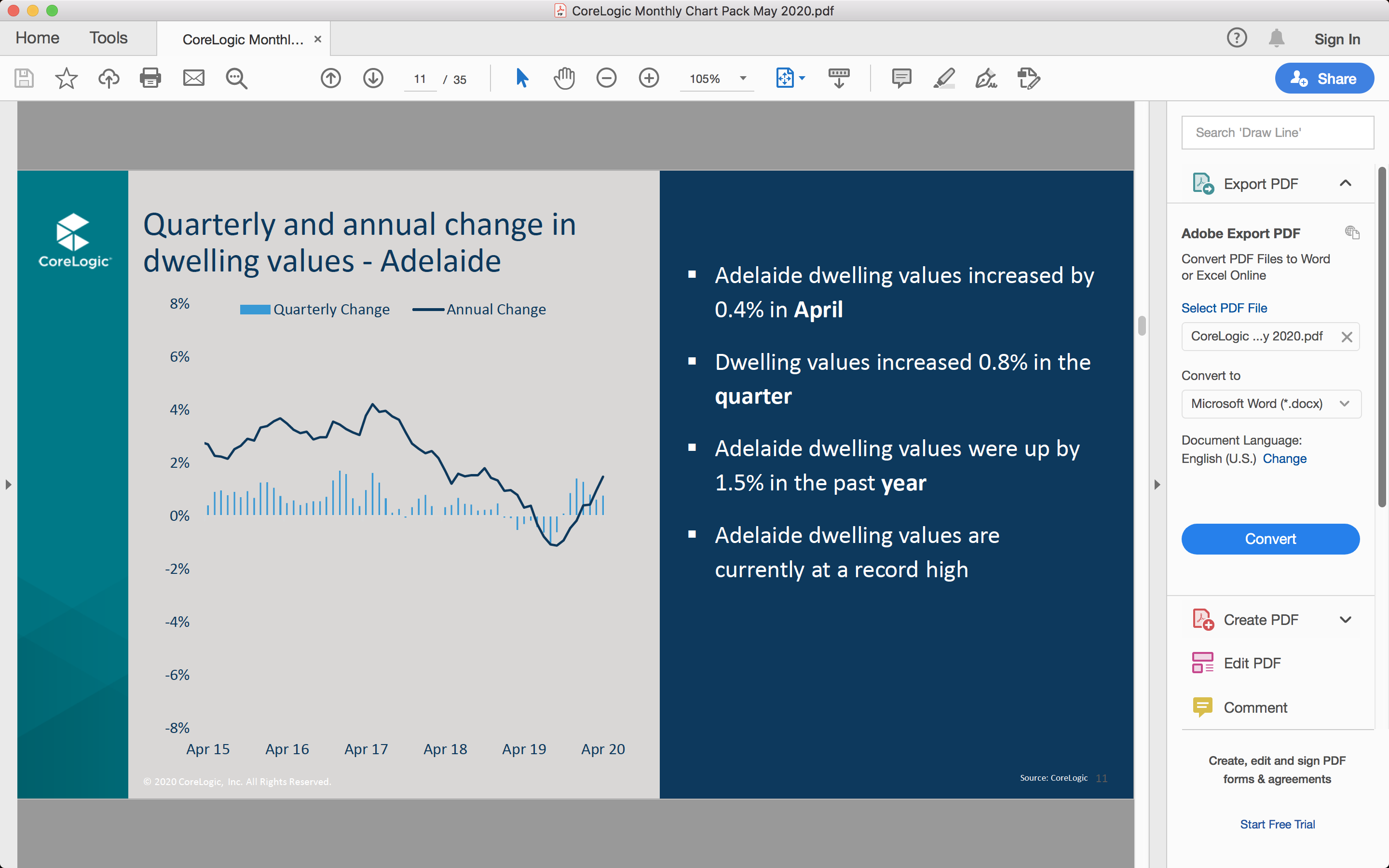 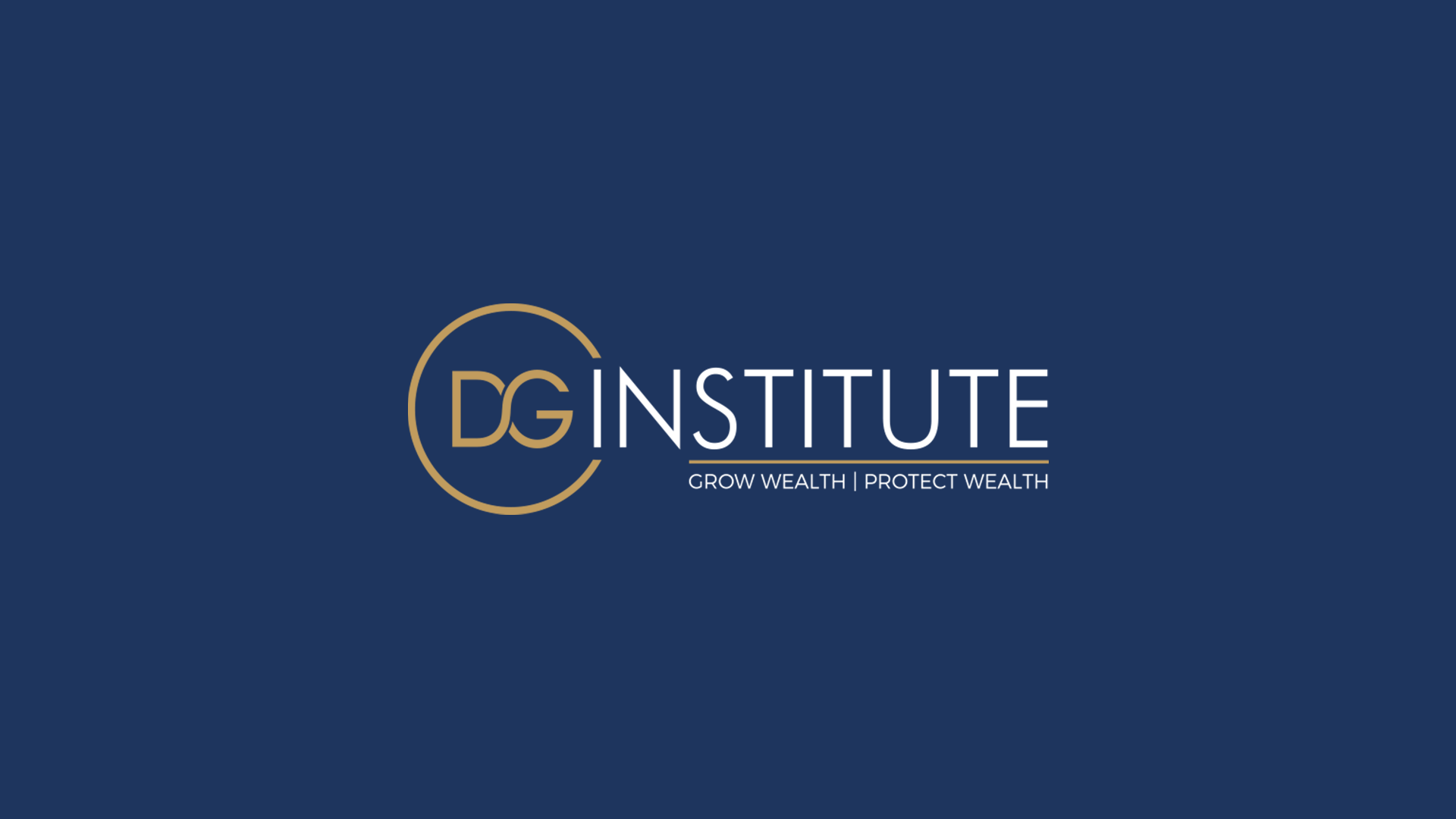 PERTH
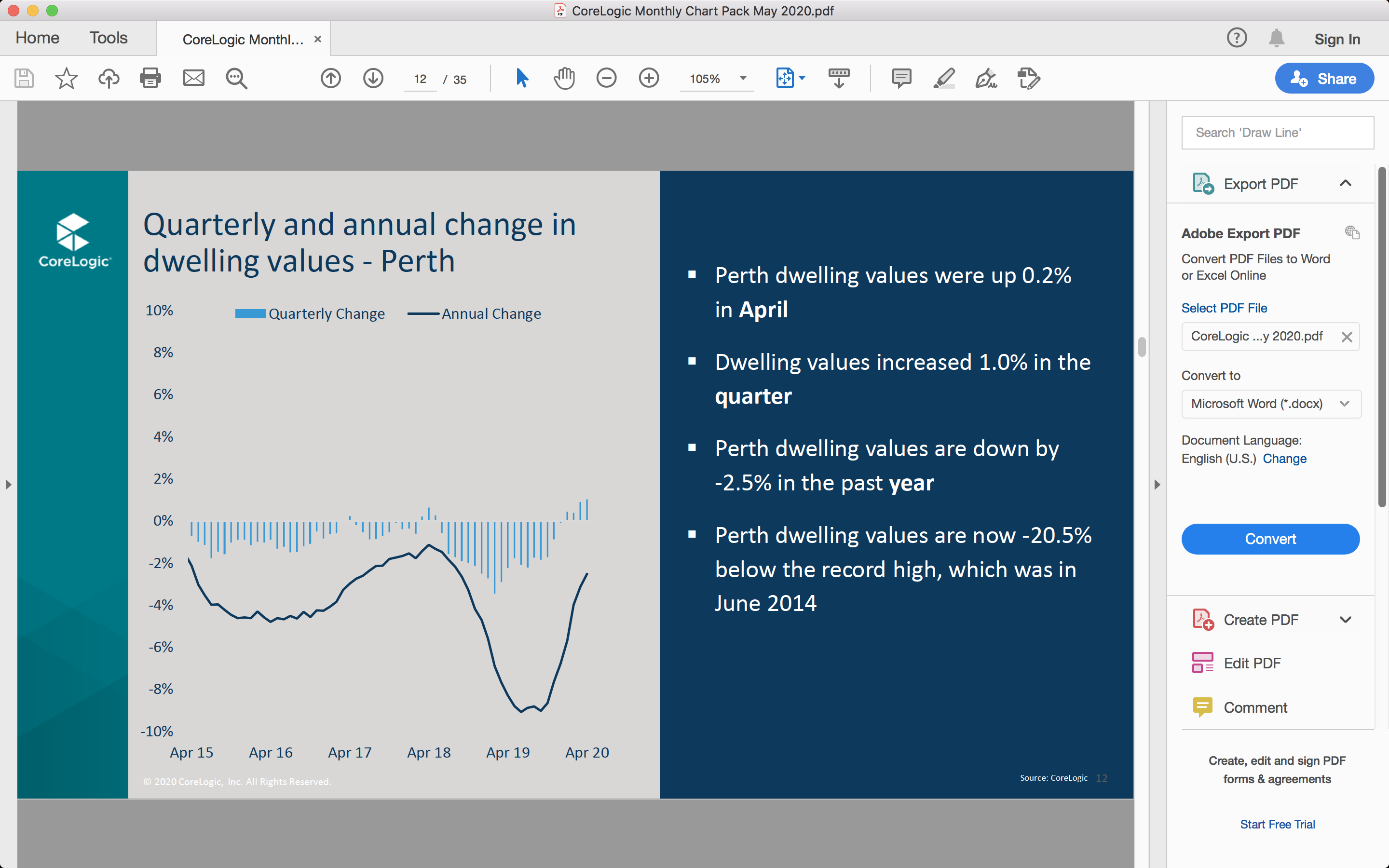 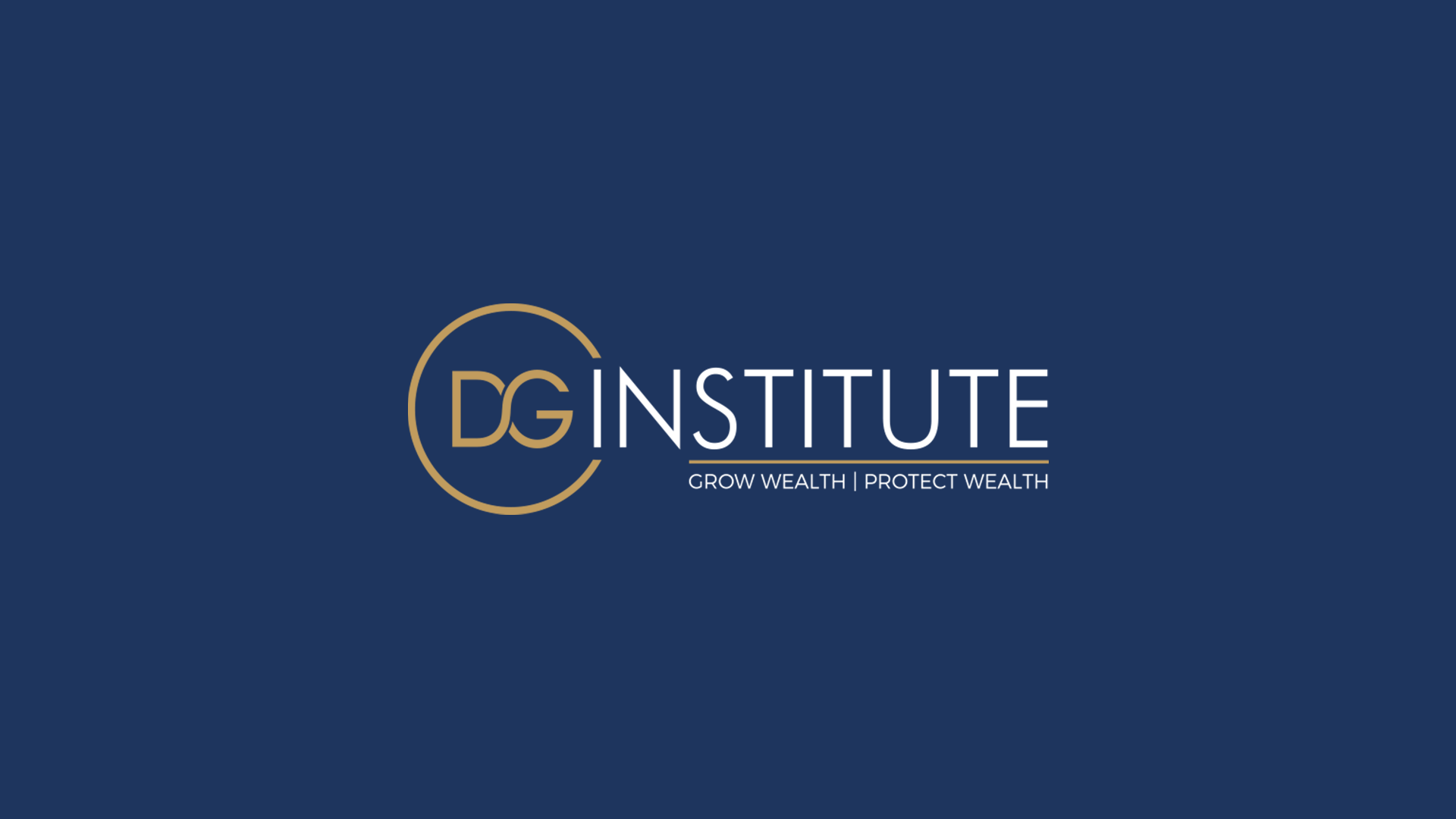 HOBART
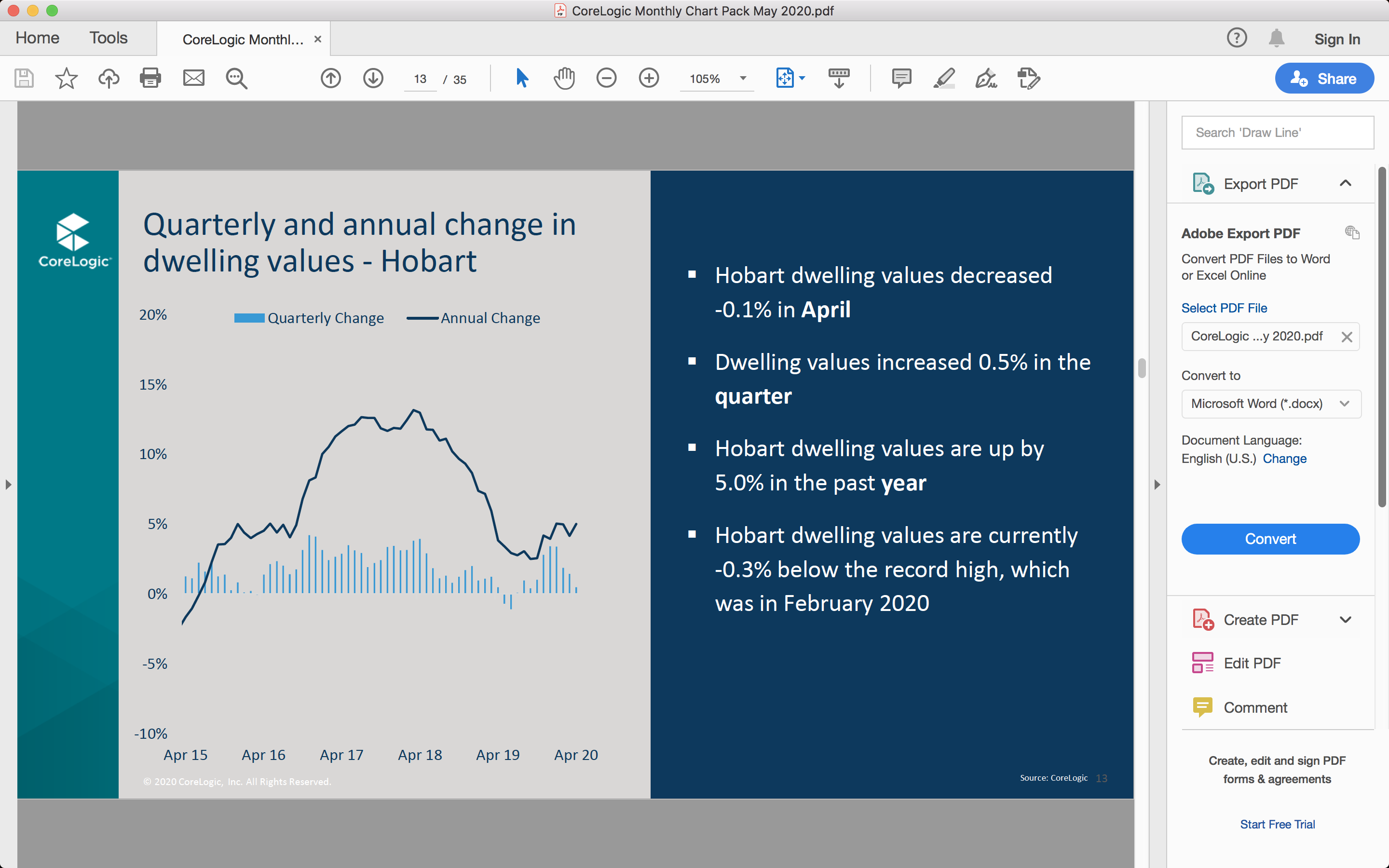 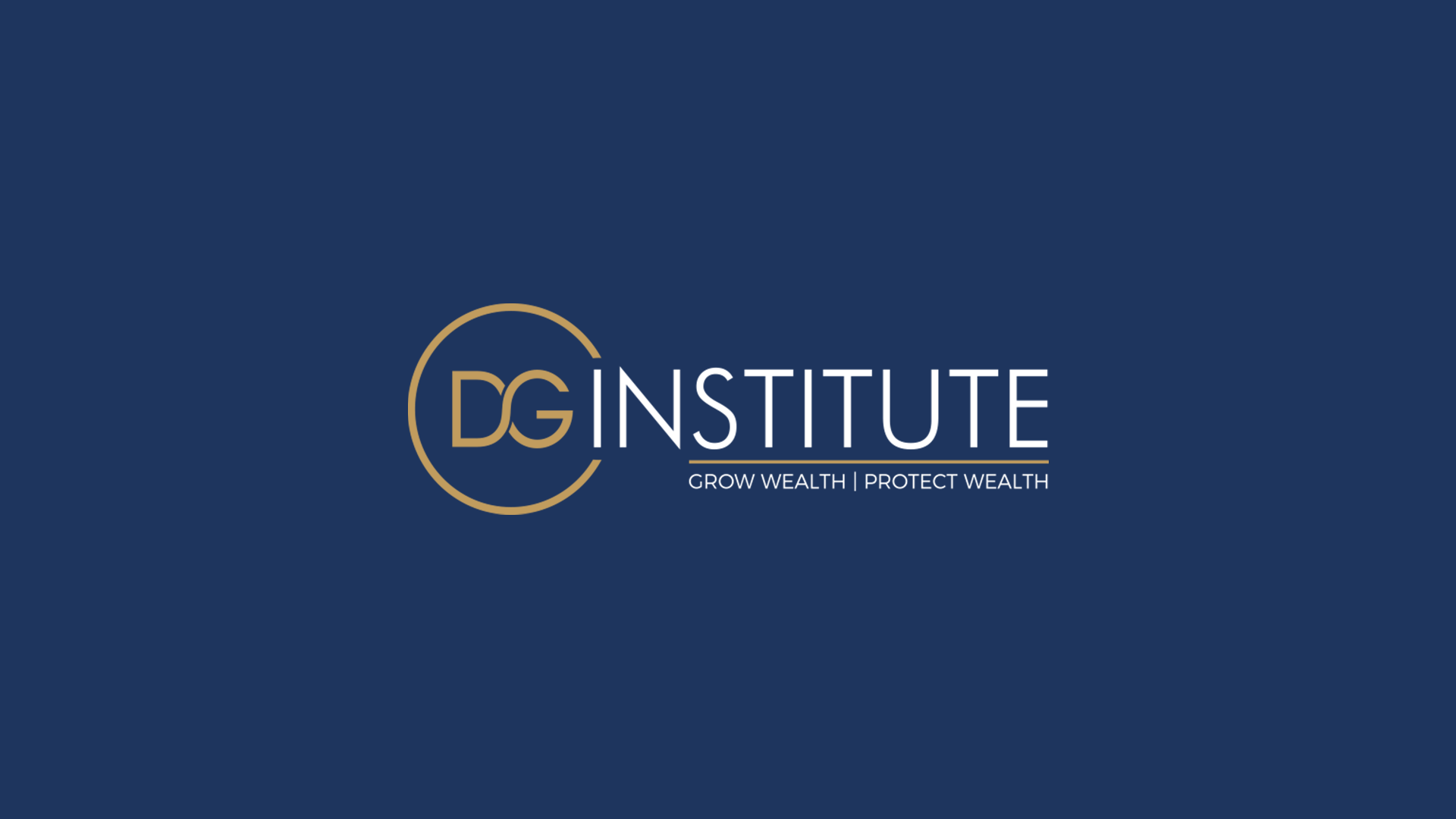 DARWIN
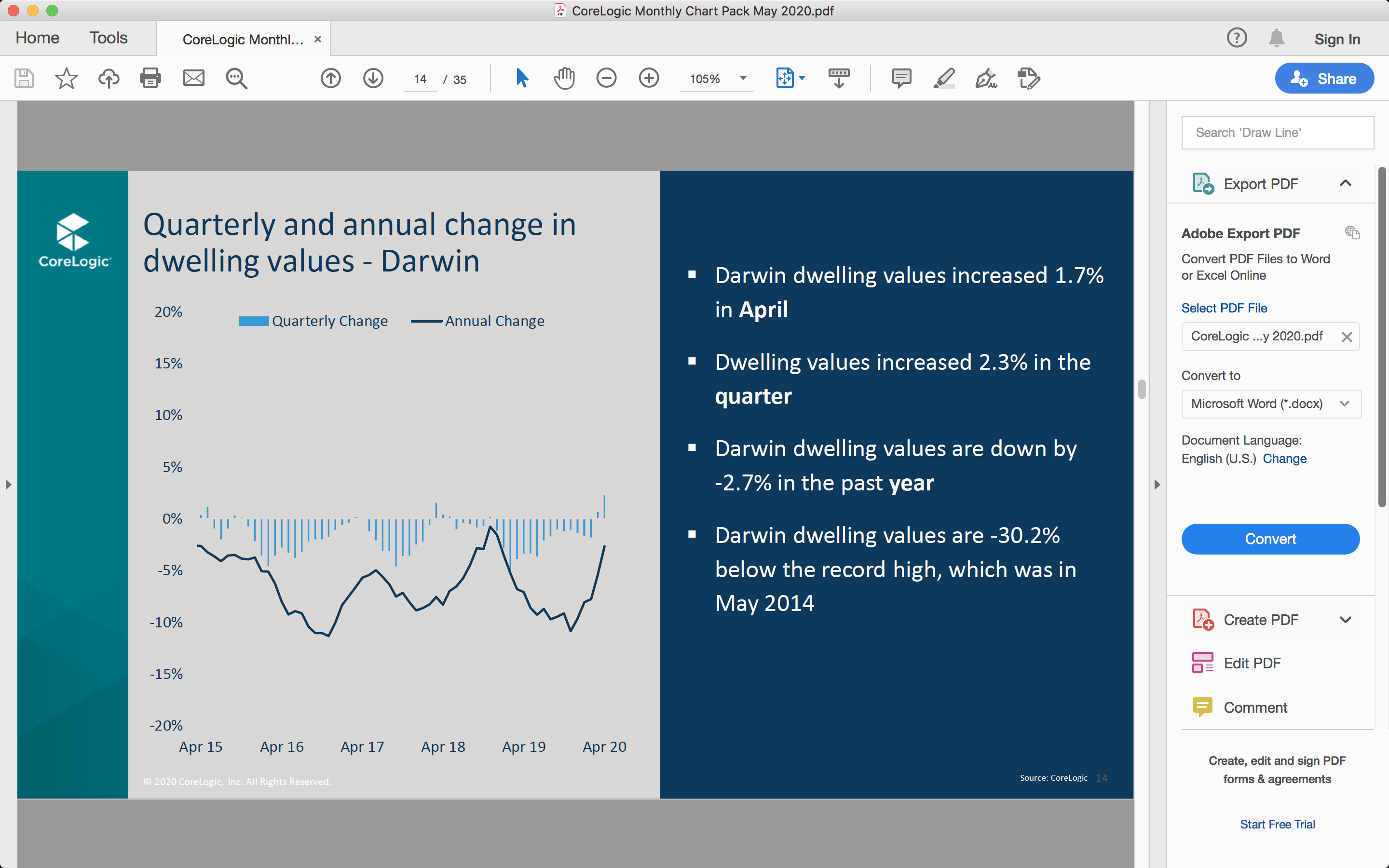 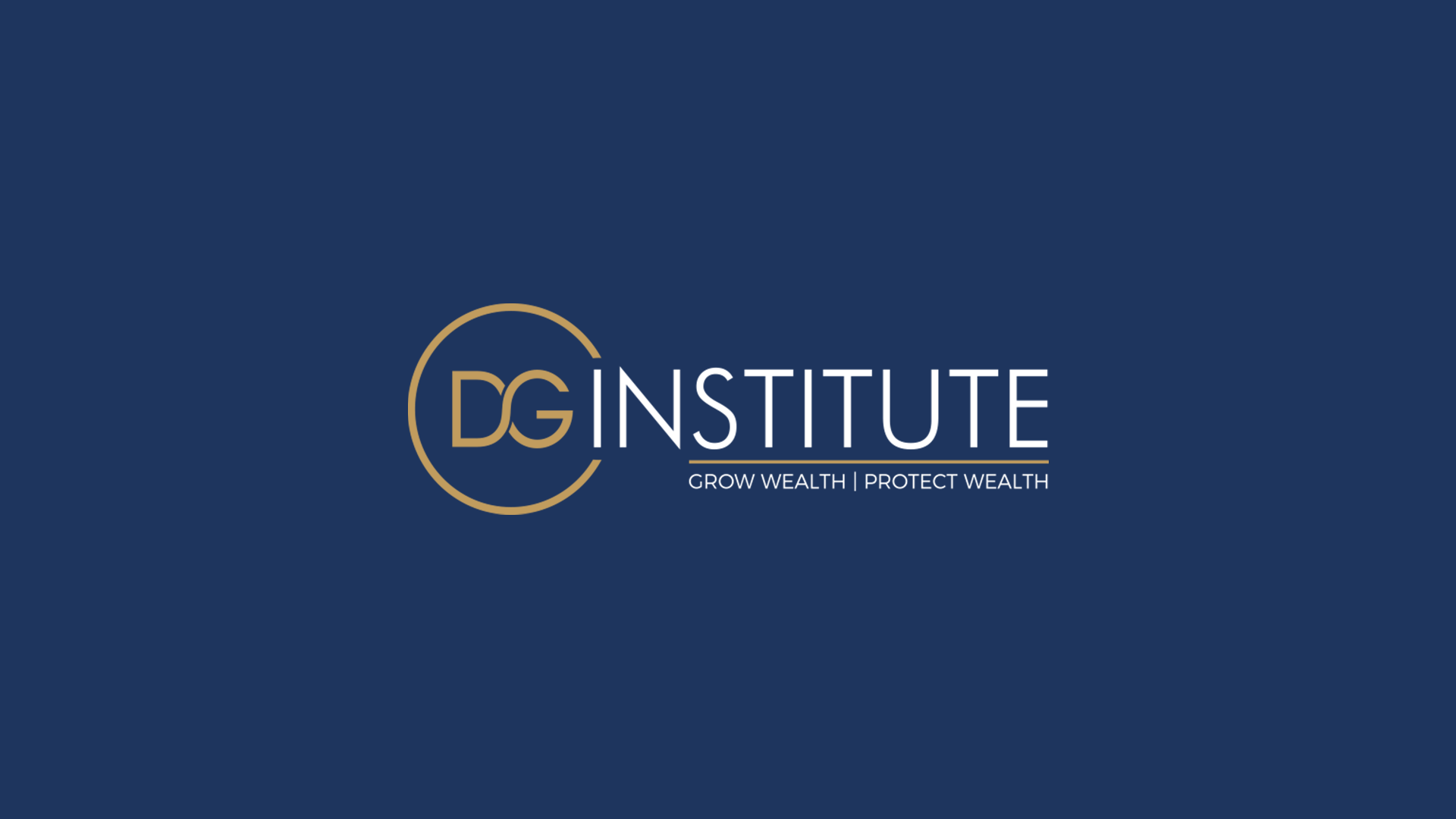 ACT
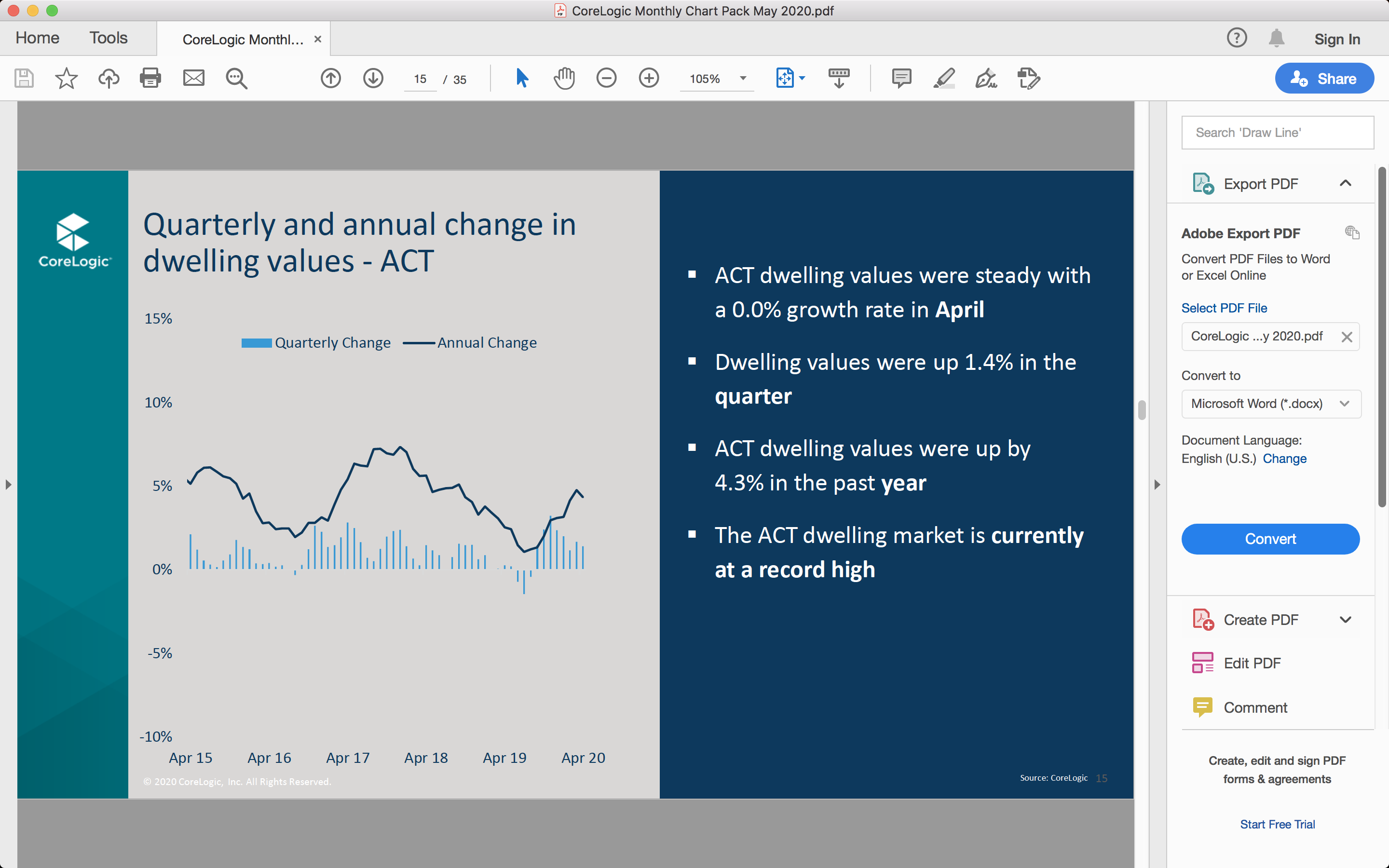 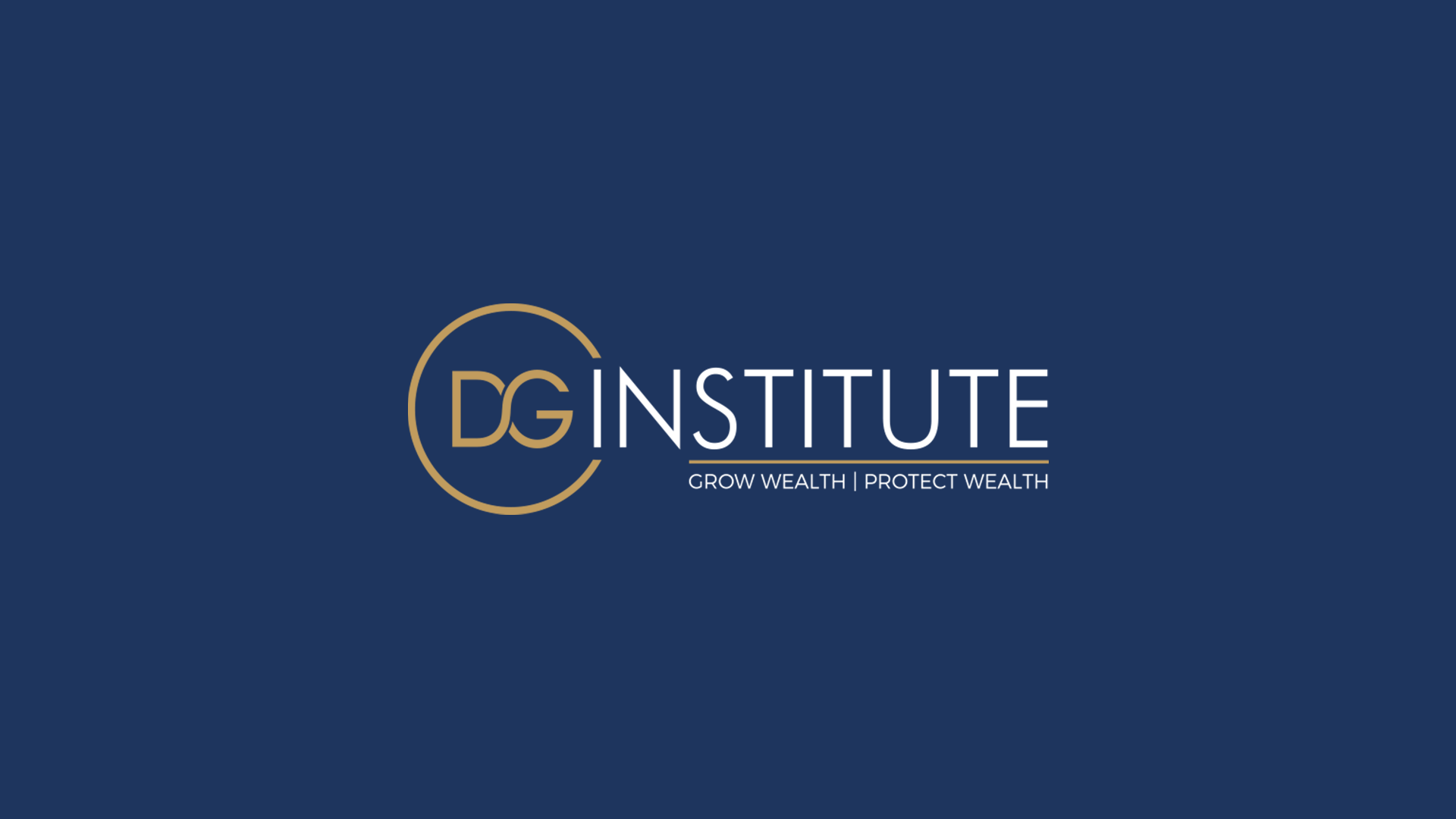 SETTLED SALES
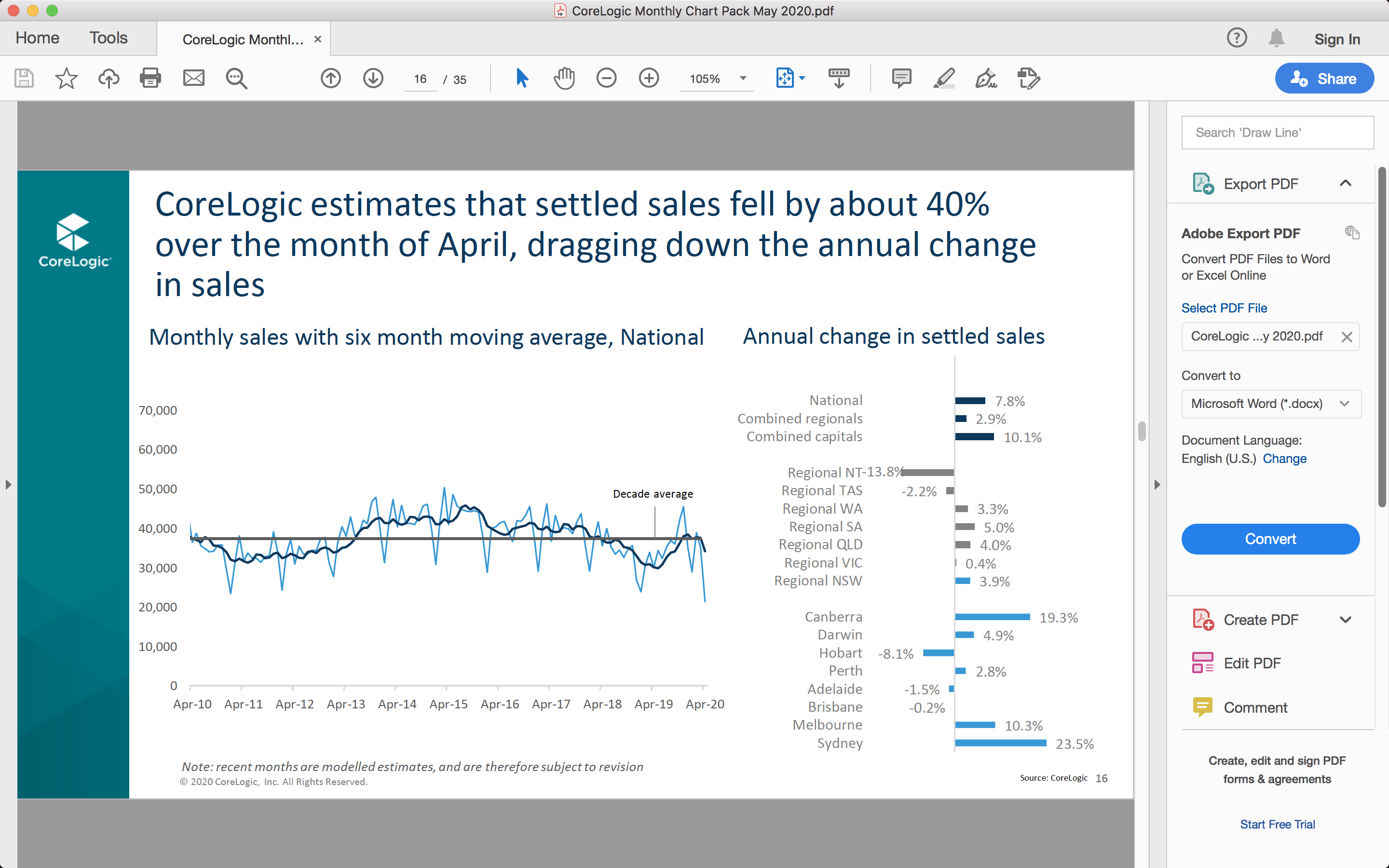 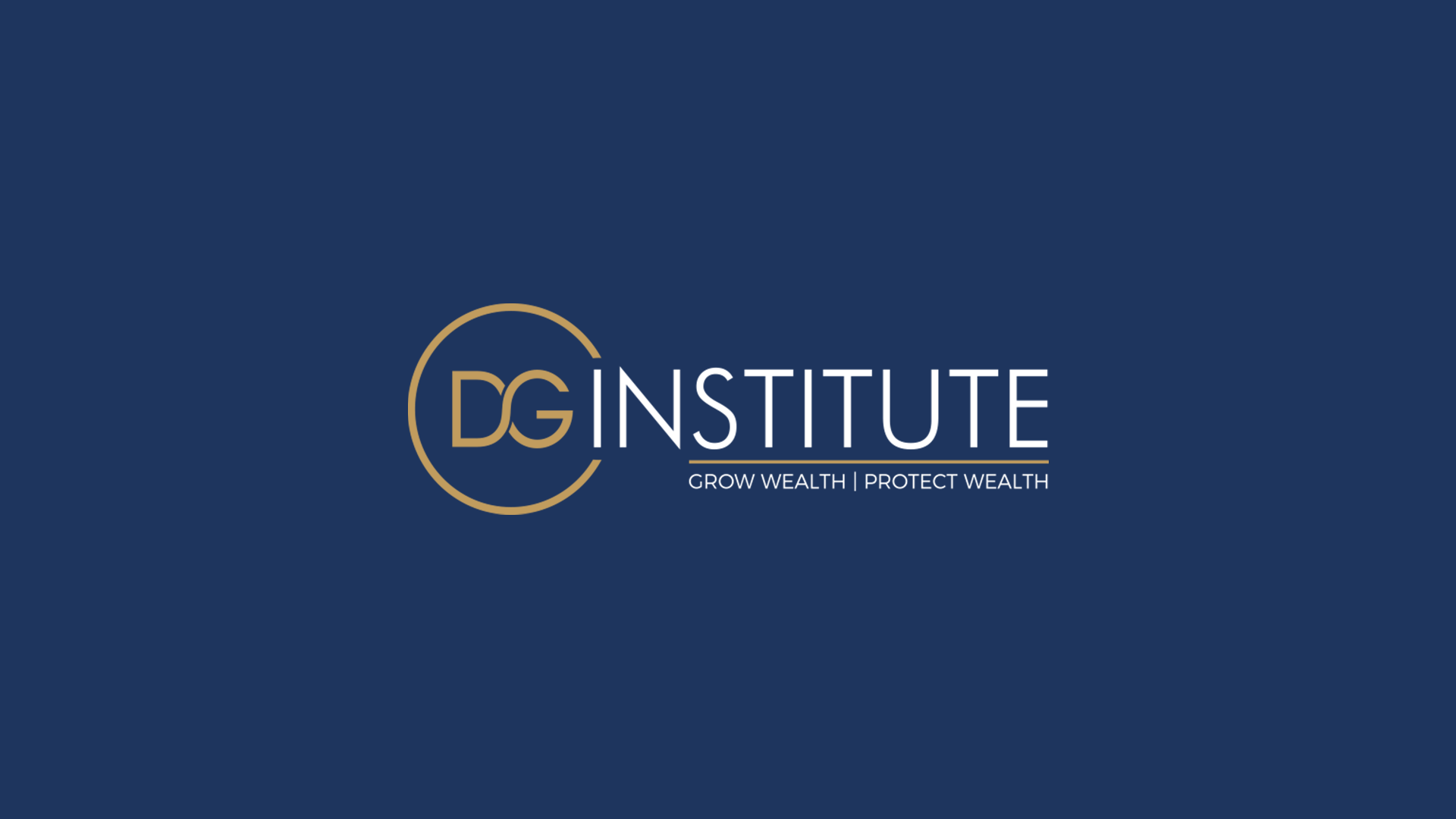 SALES VOLUMES
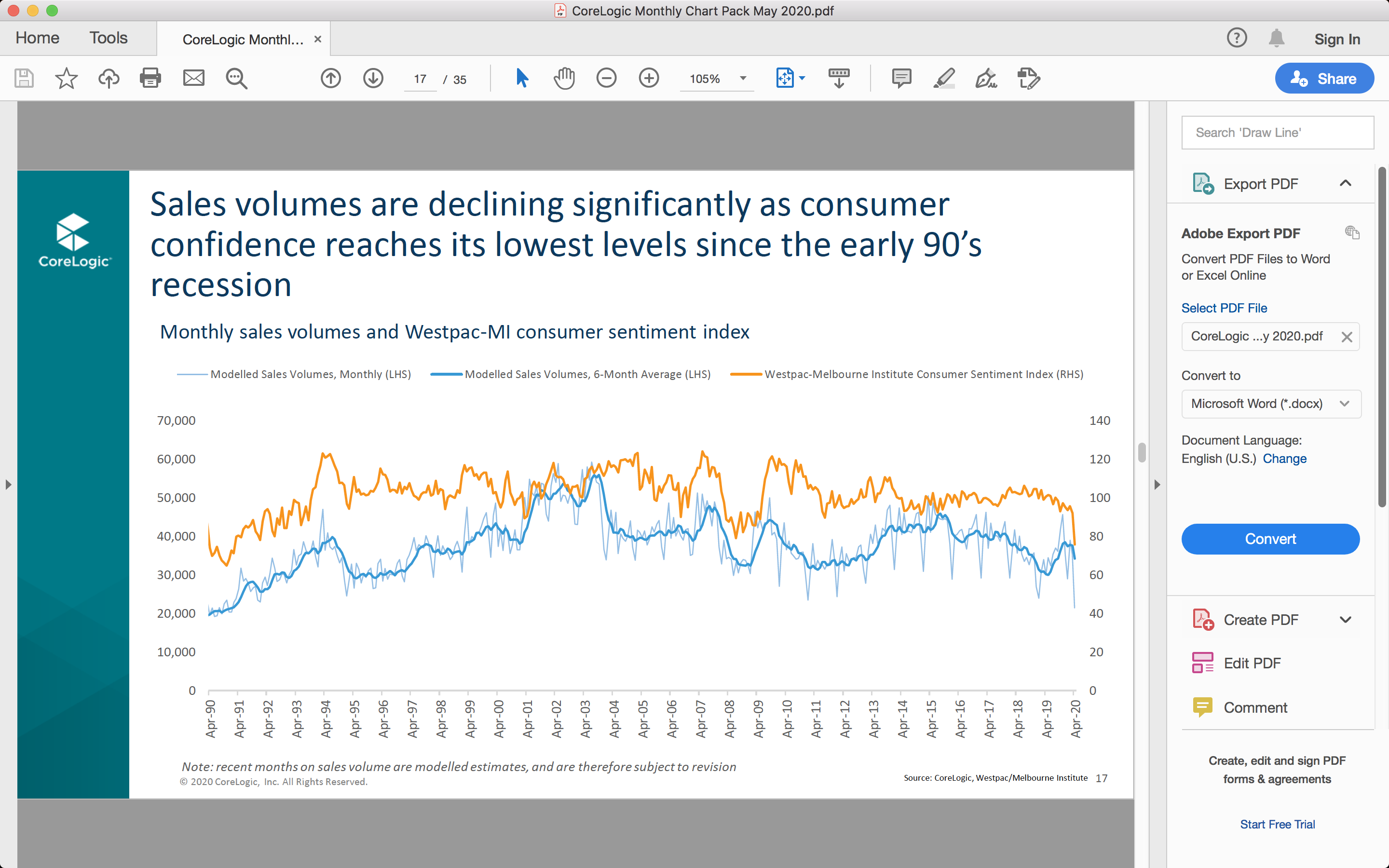 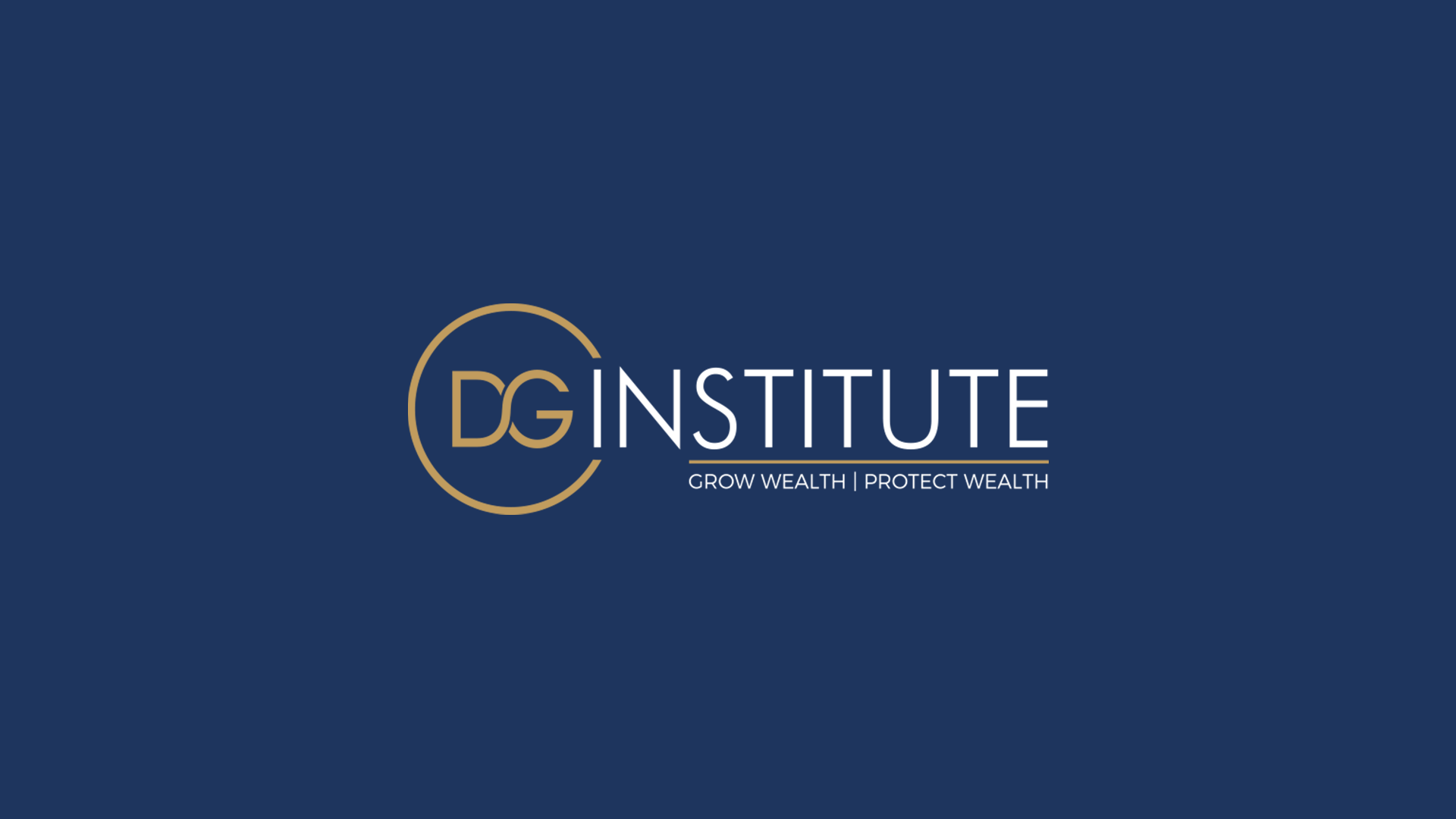 VENDOR DISCOUNTING
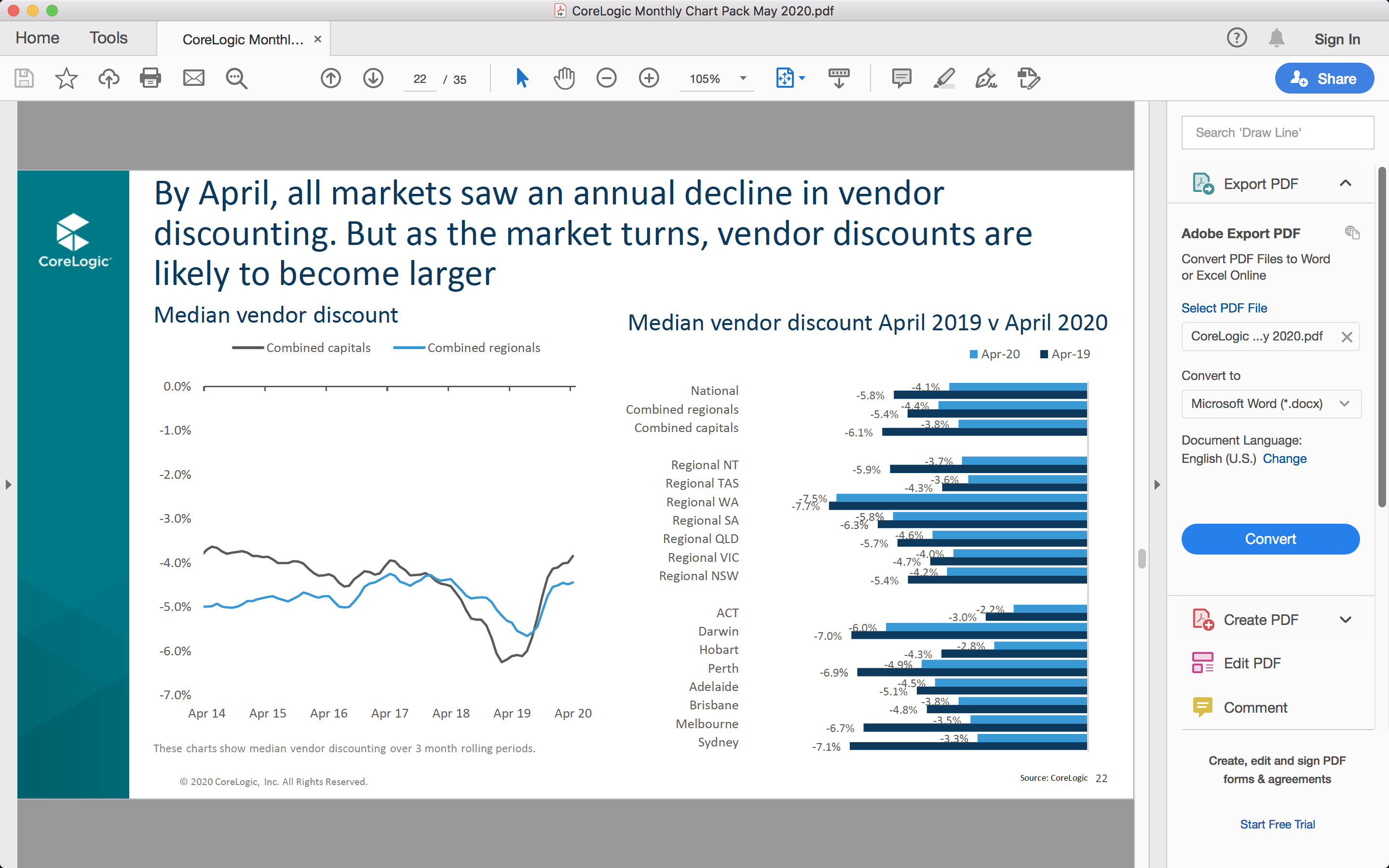 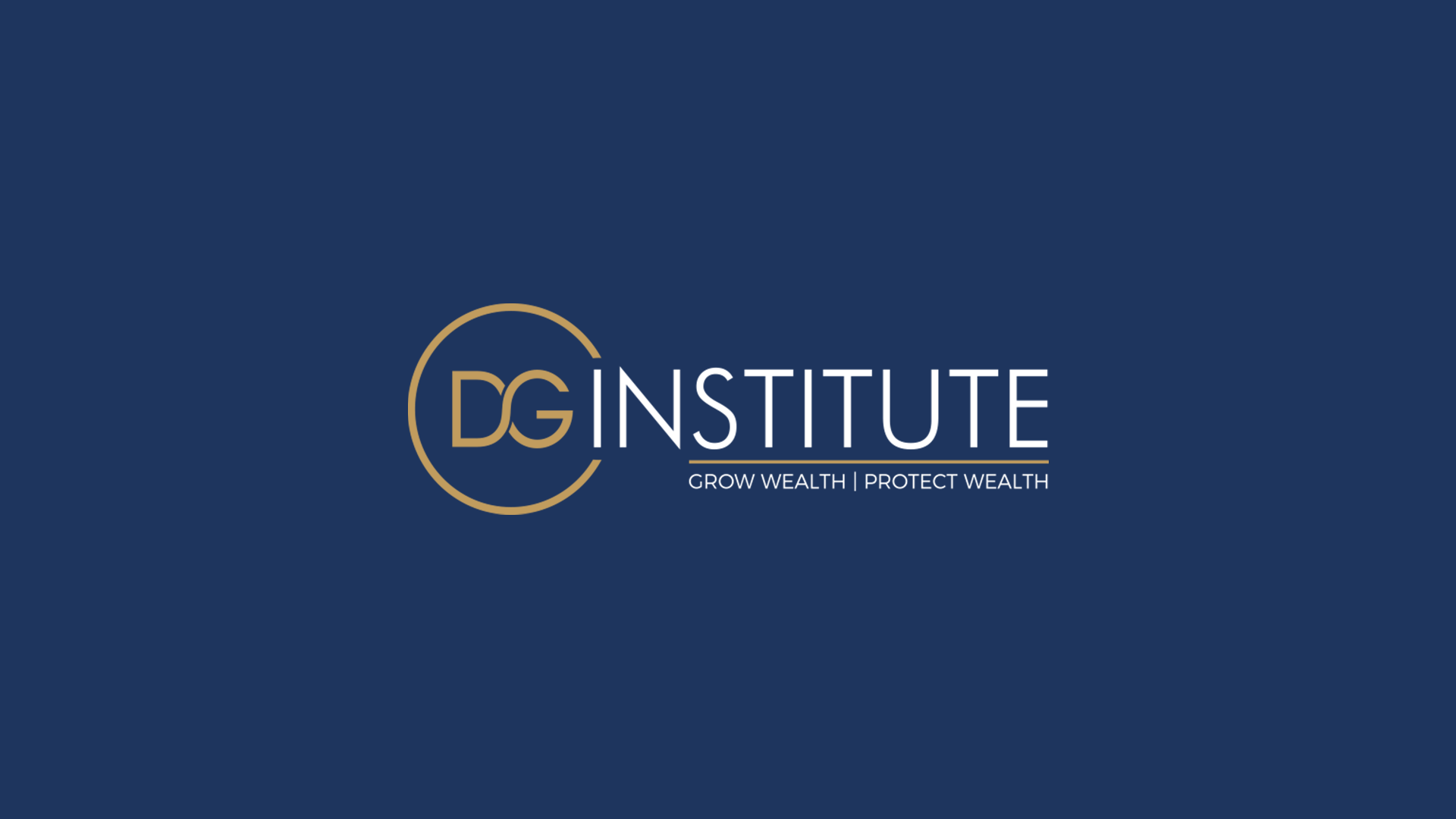 NEW LISTINGS
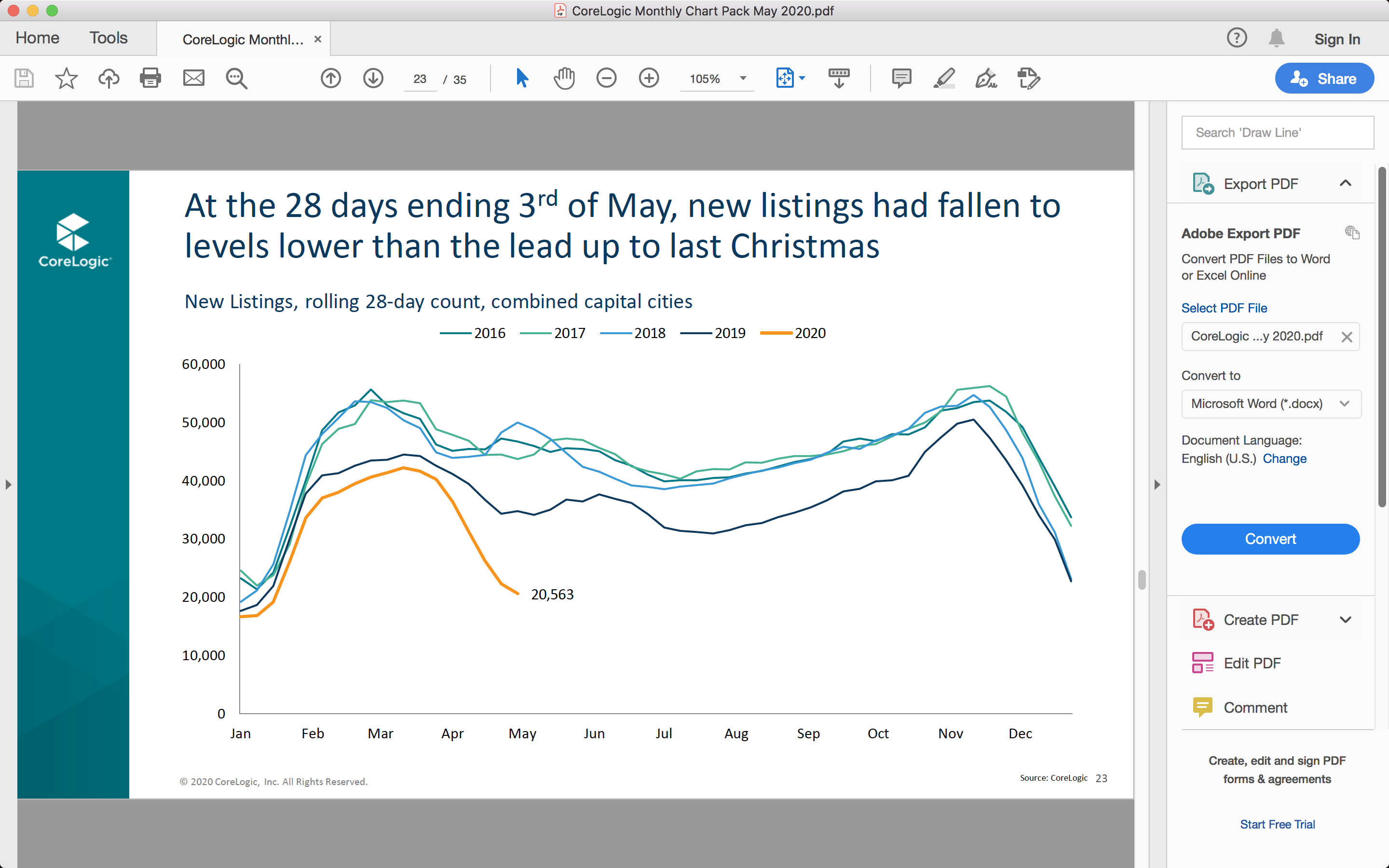 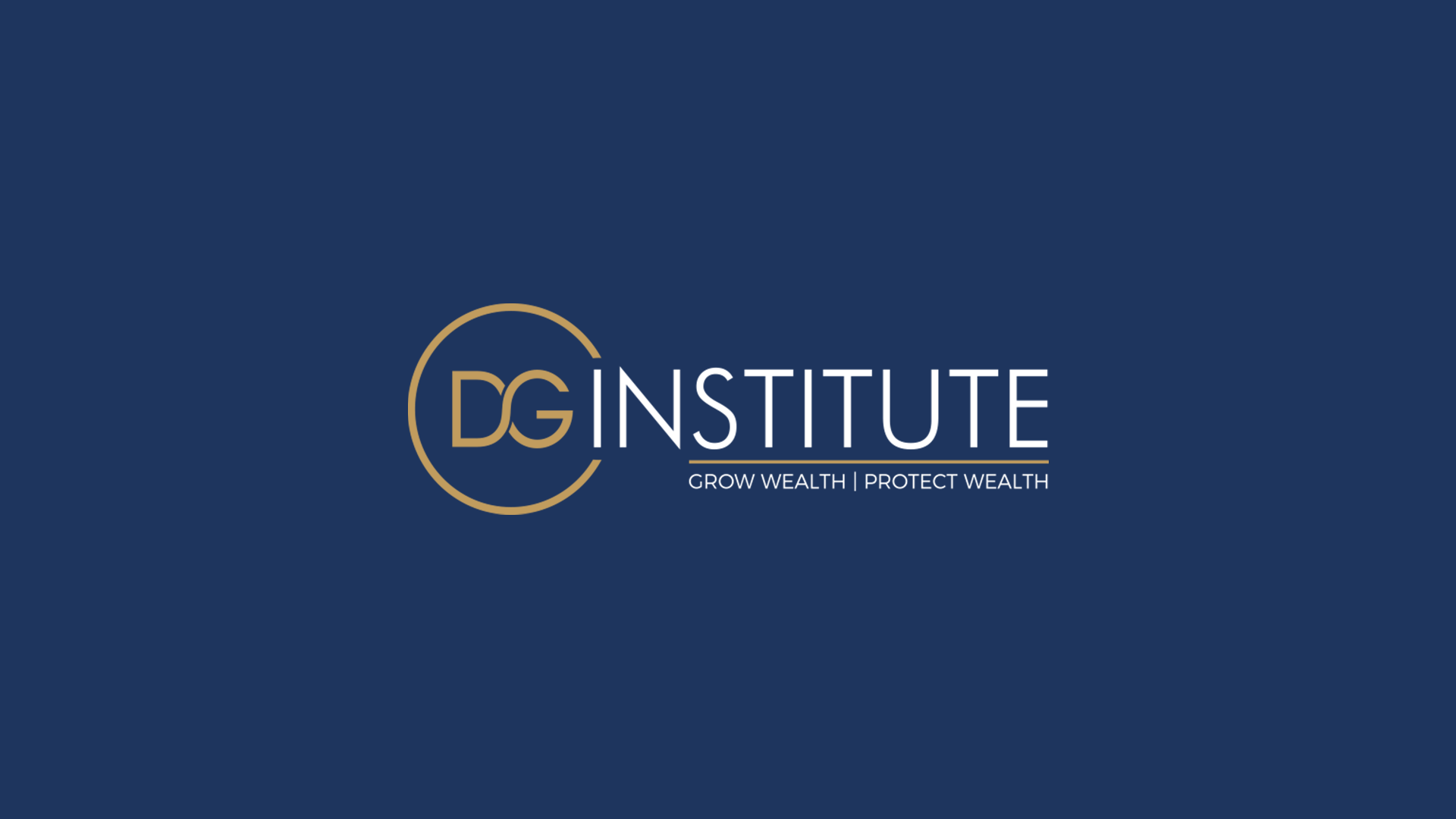 TOTAL LISTINGS
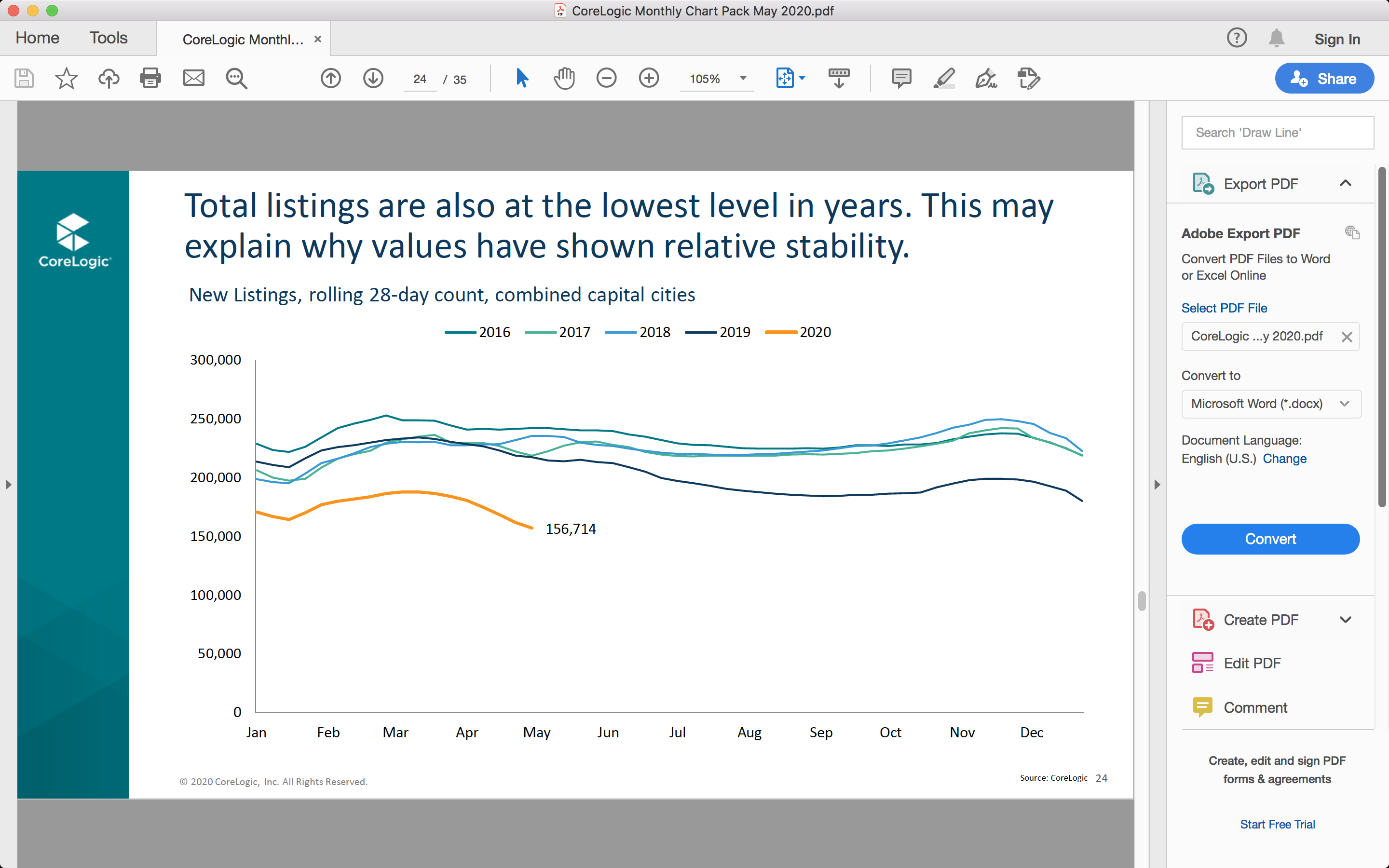 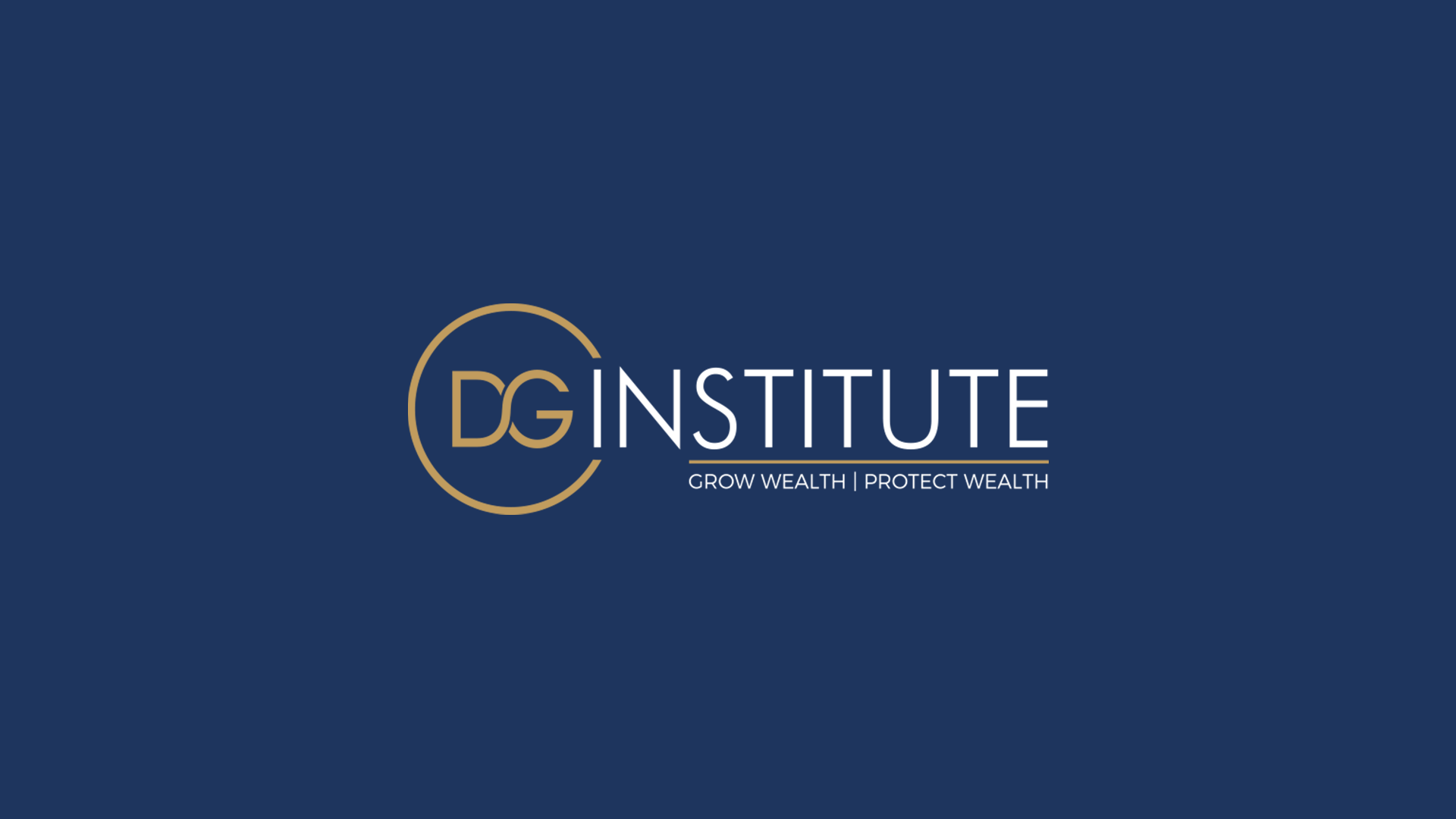 REGIONAL
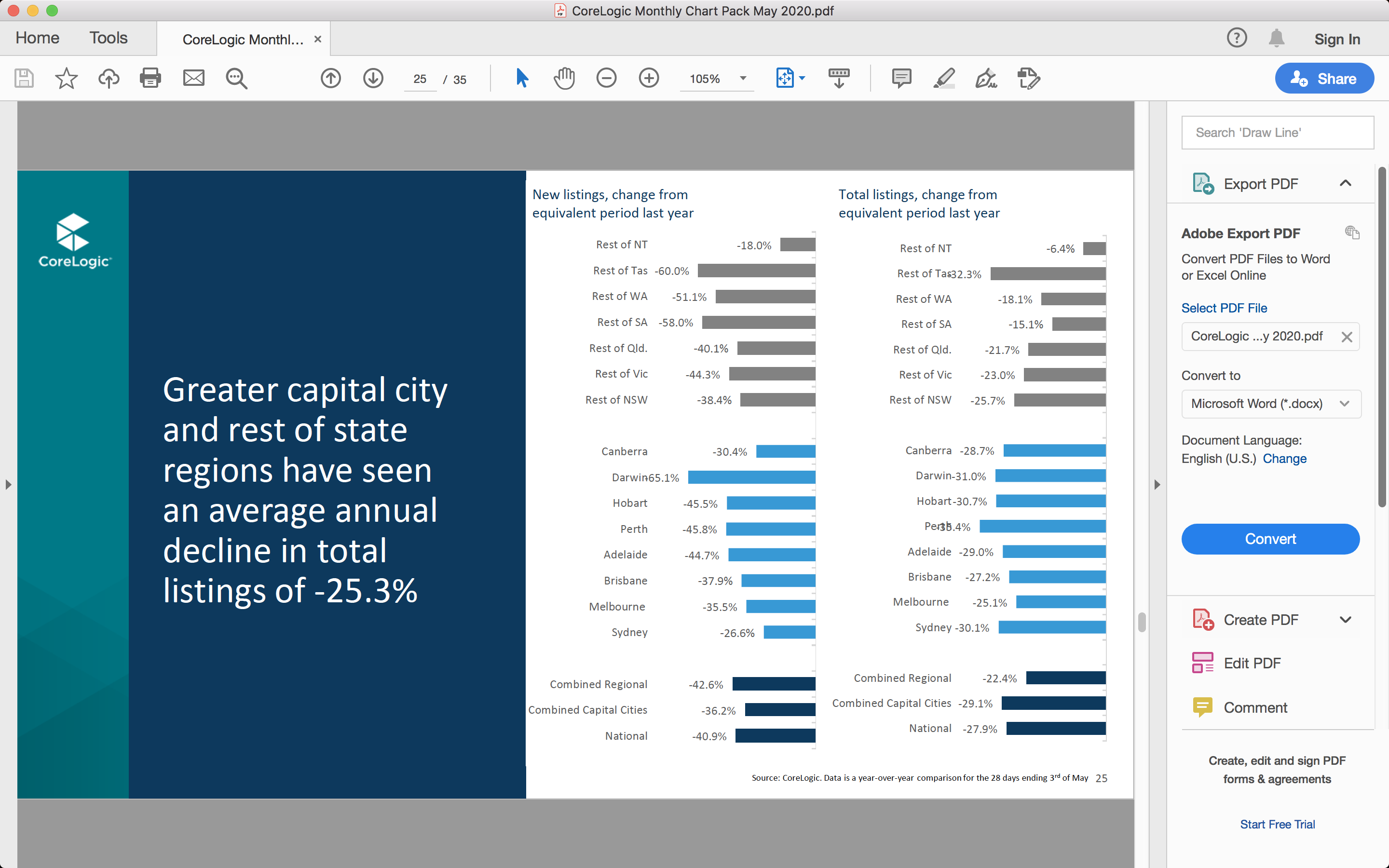 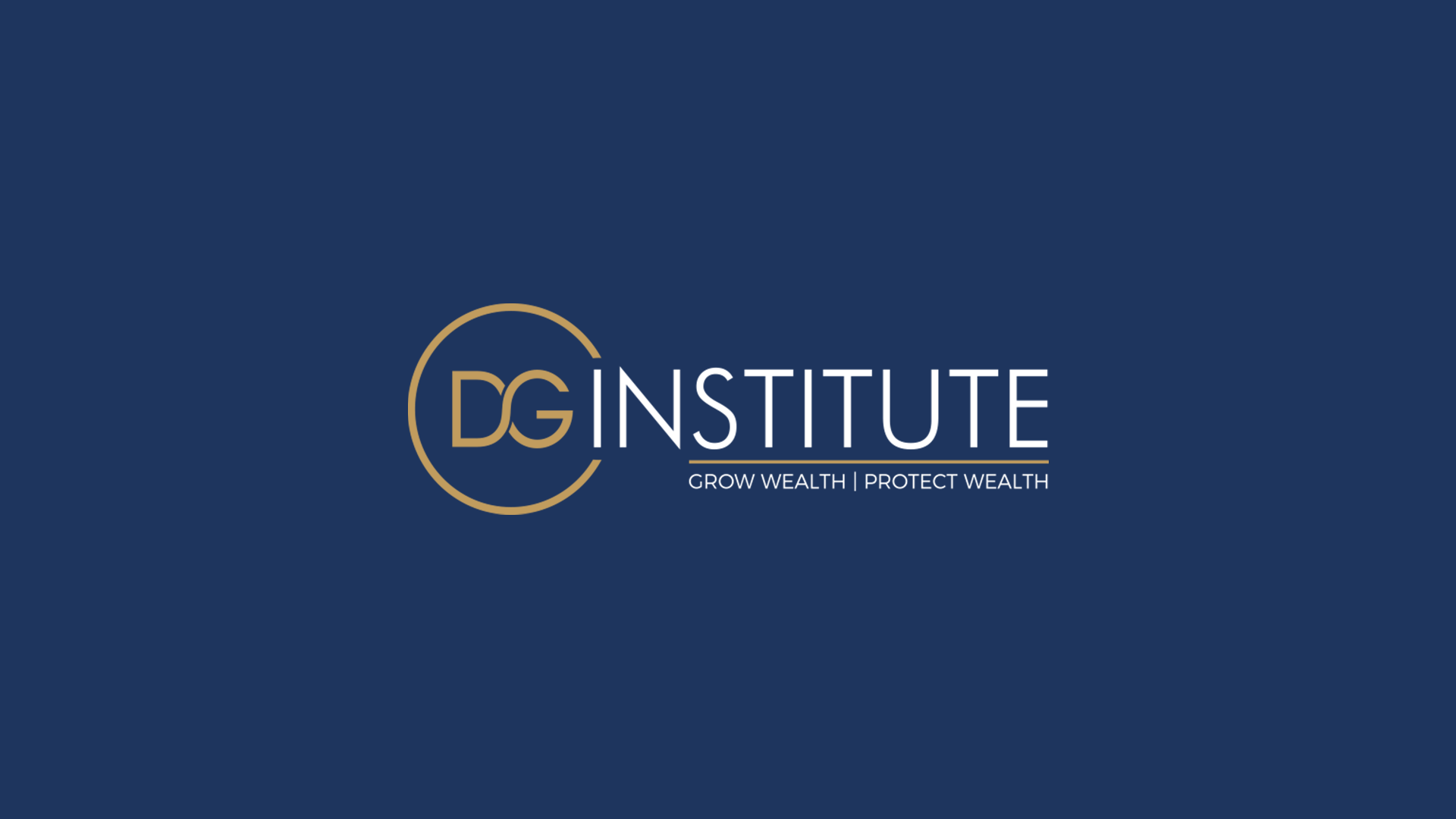 CLEARANCE RATES
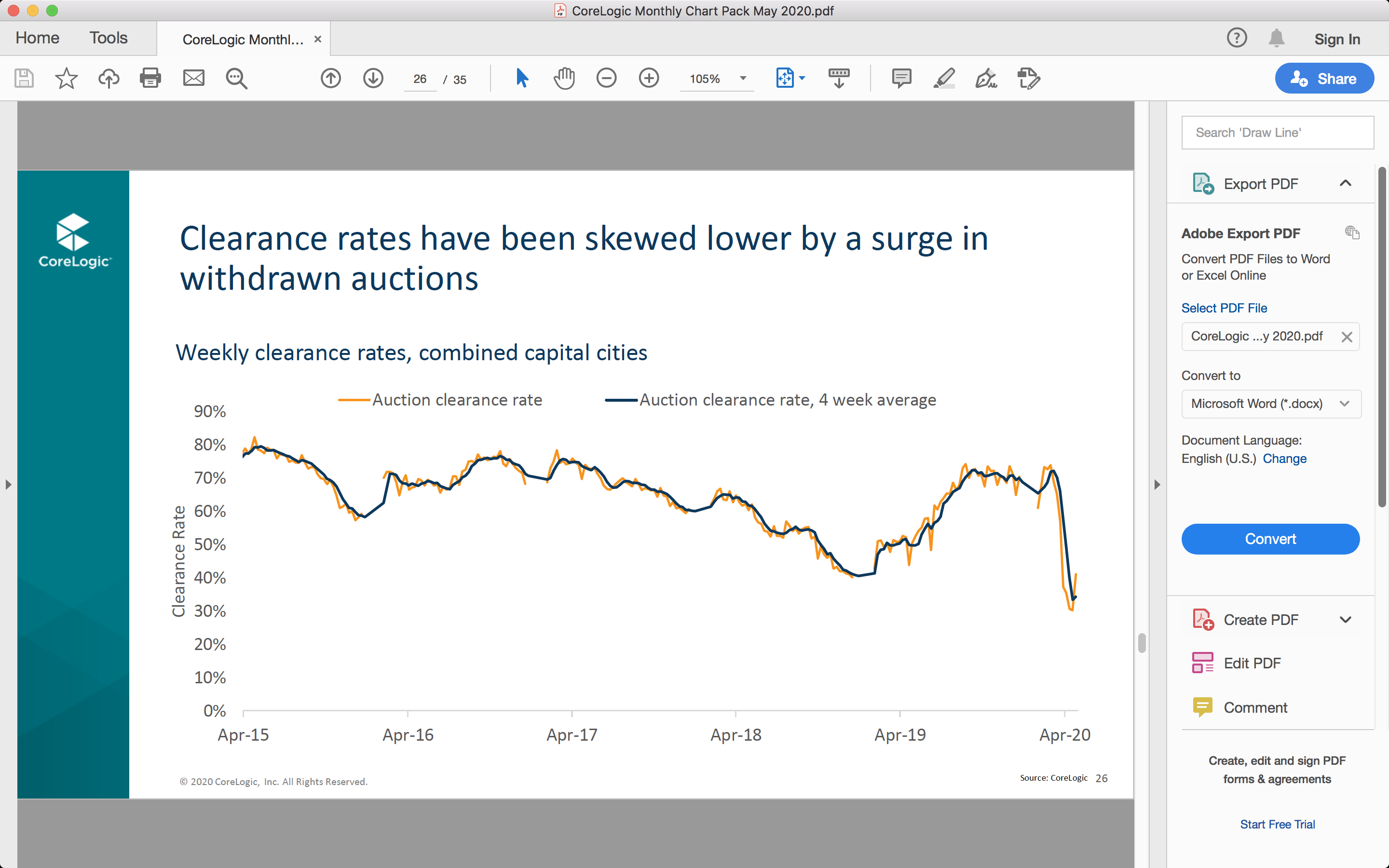 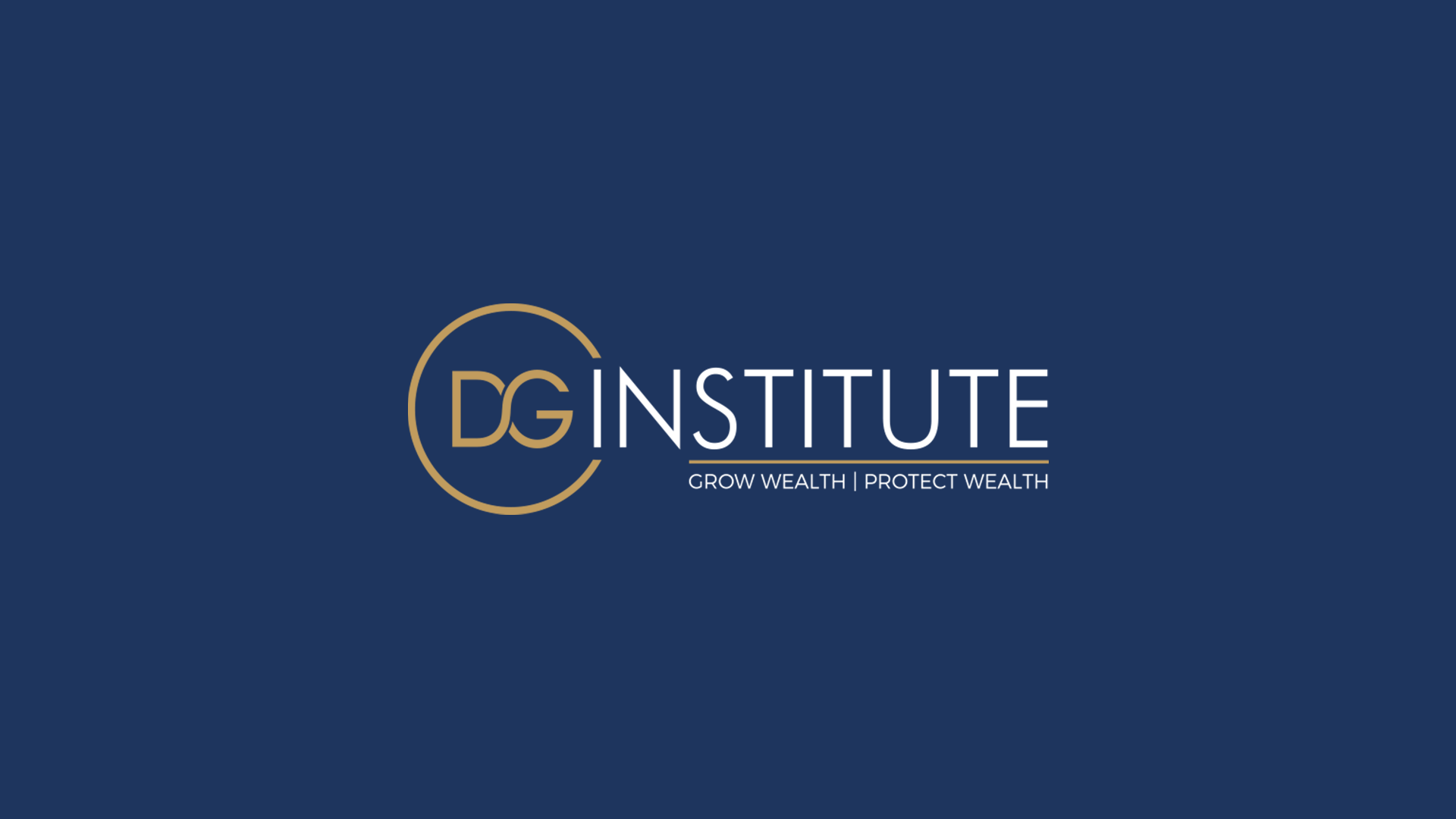 FEWER AUCTIONS SCHEDULED
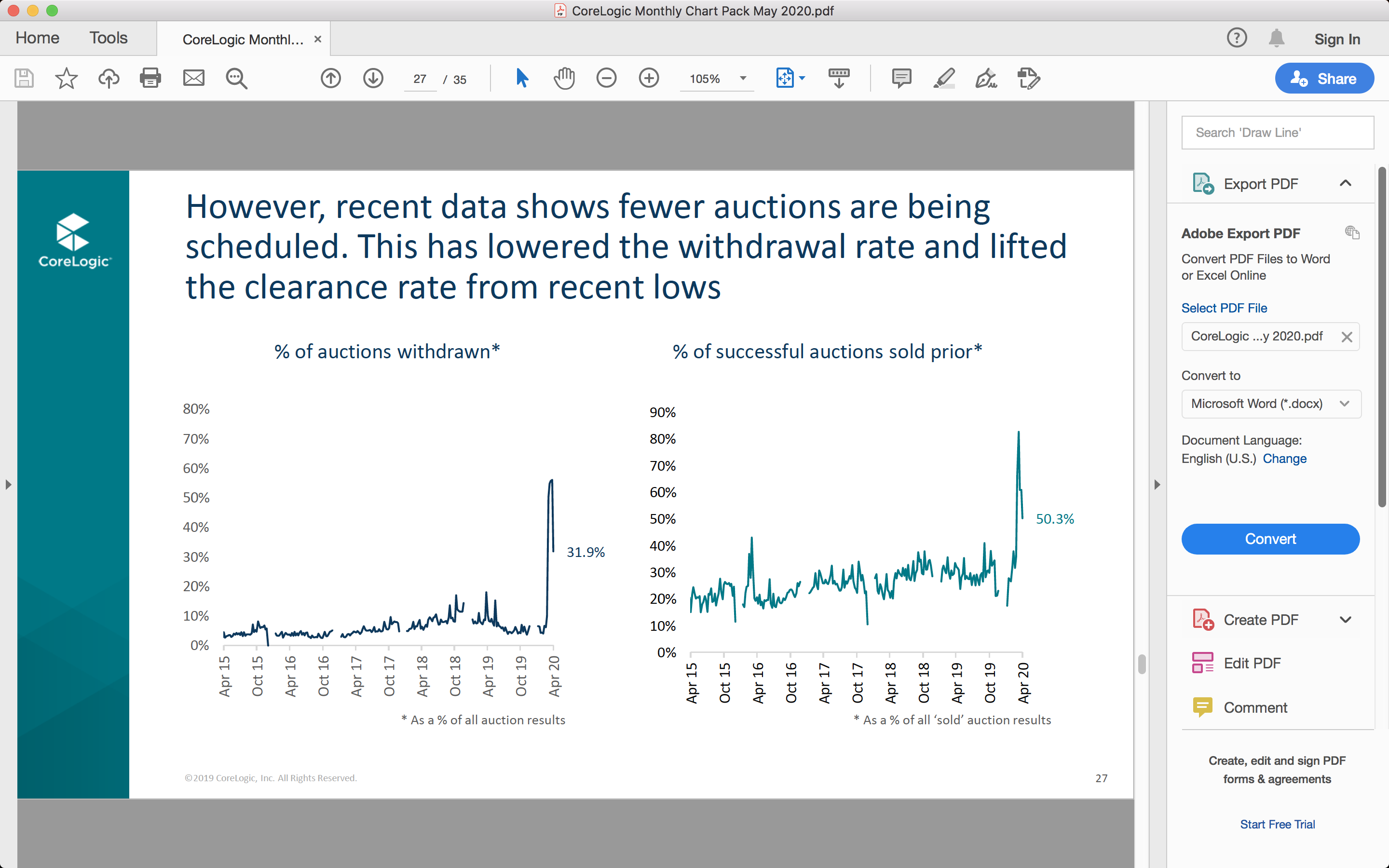 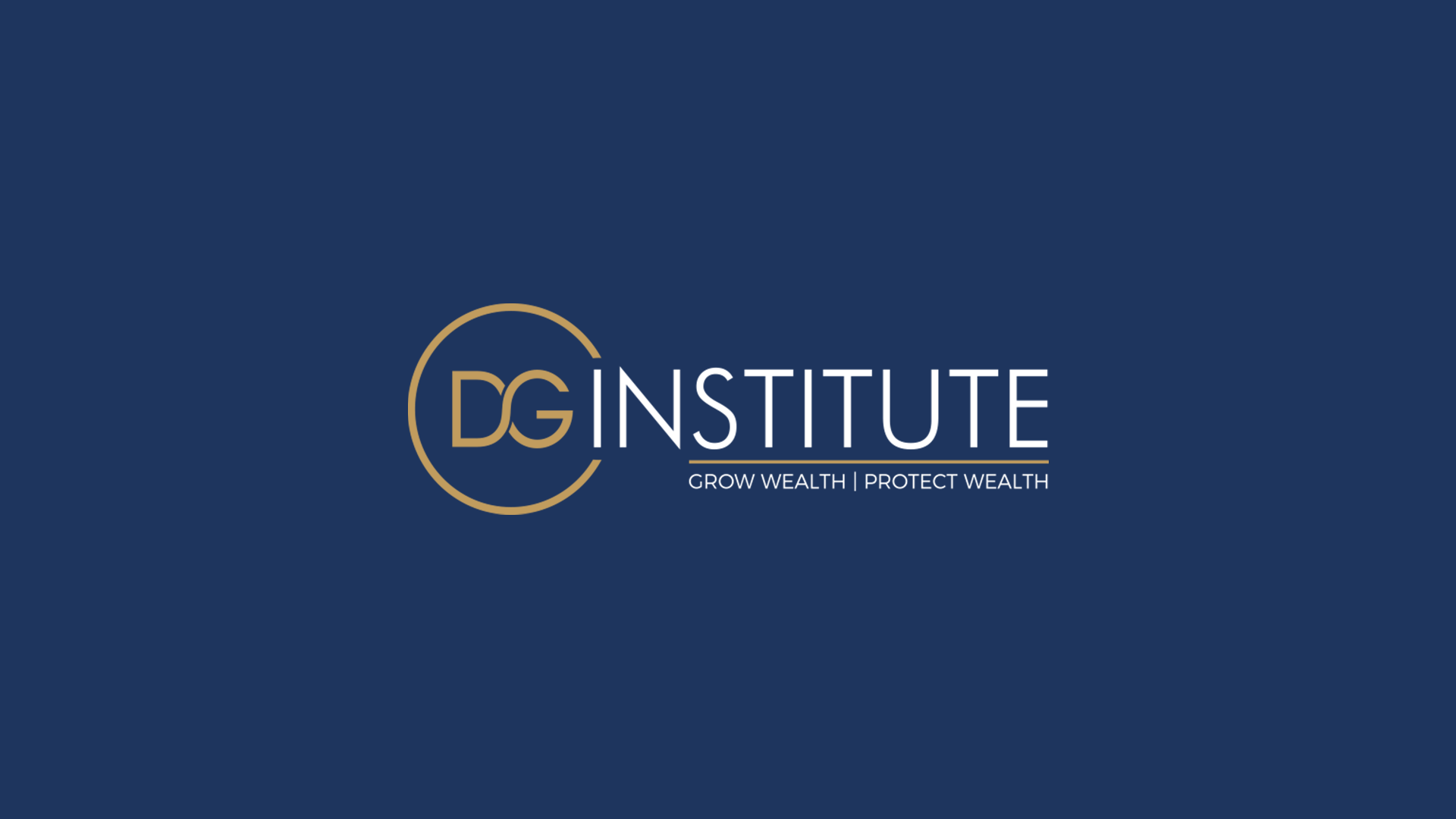 LENDING CONDITIONS
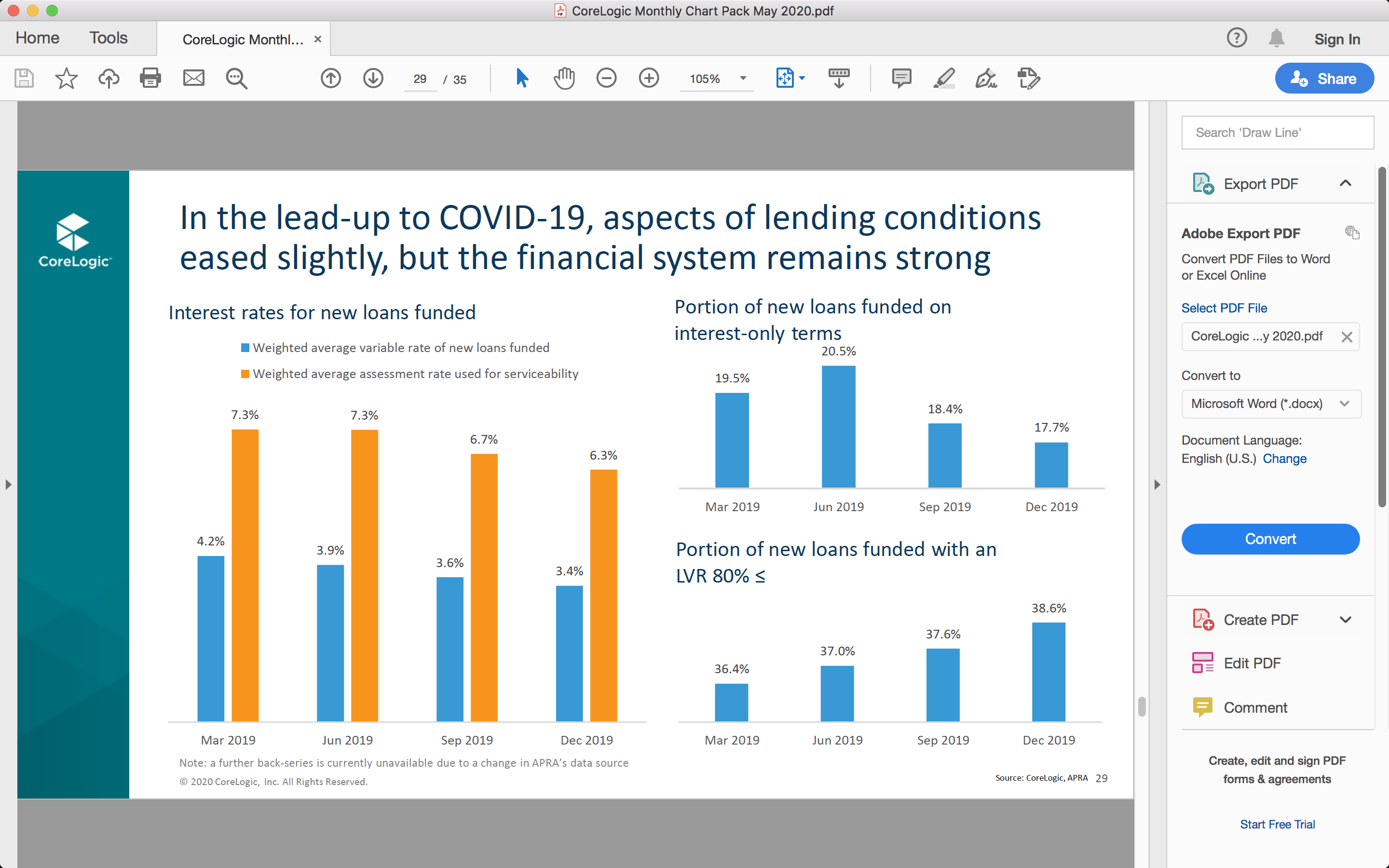 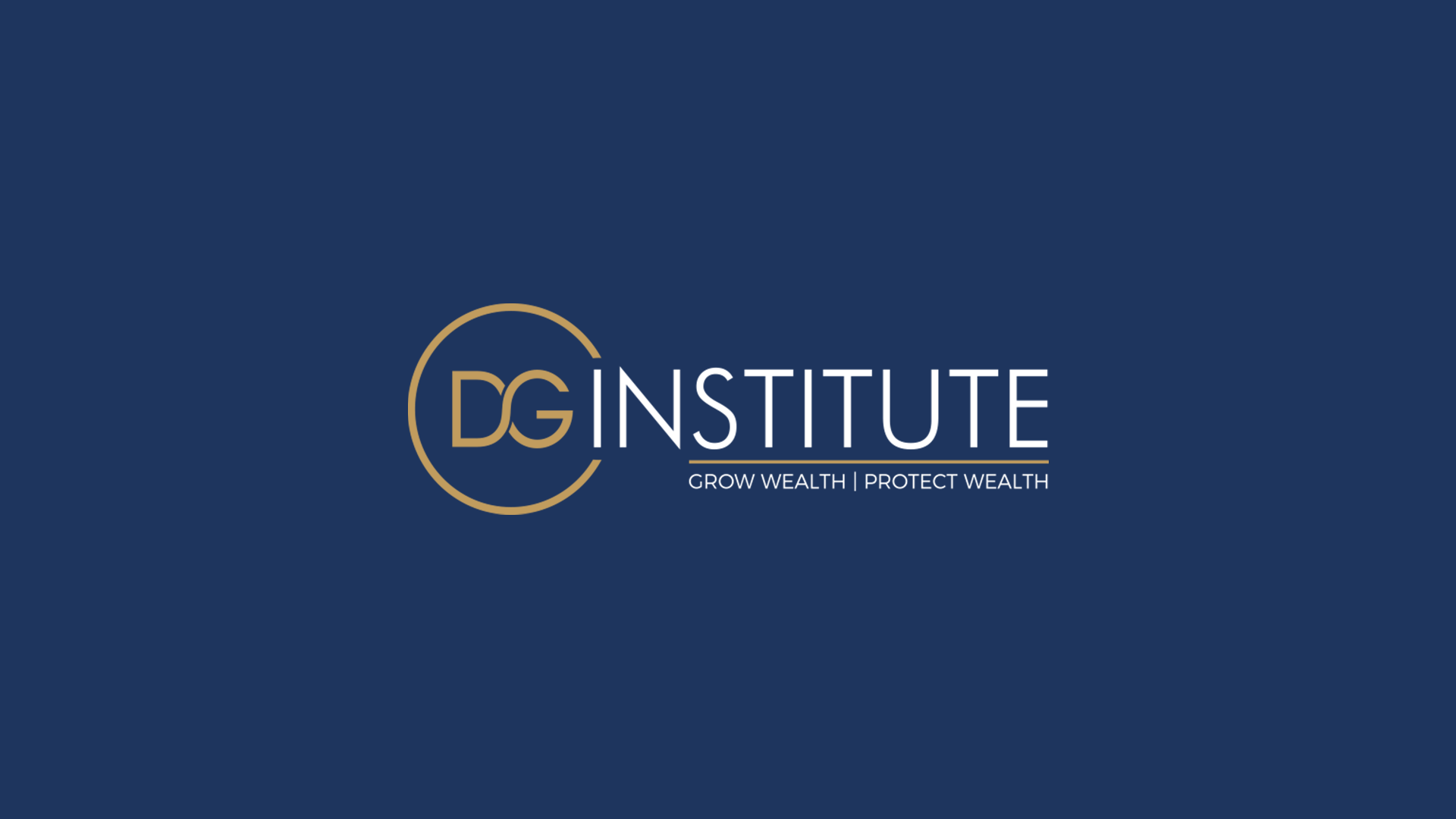 NEW LENDING
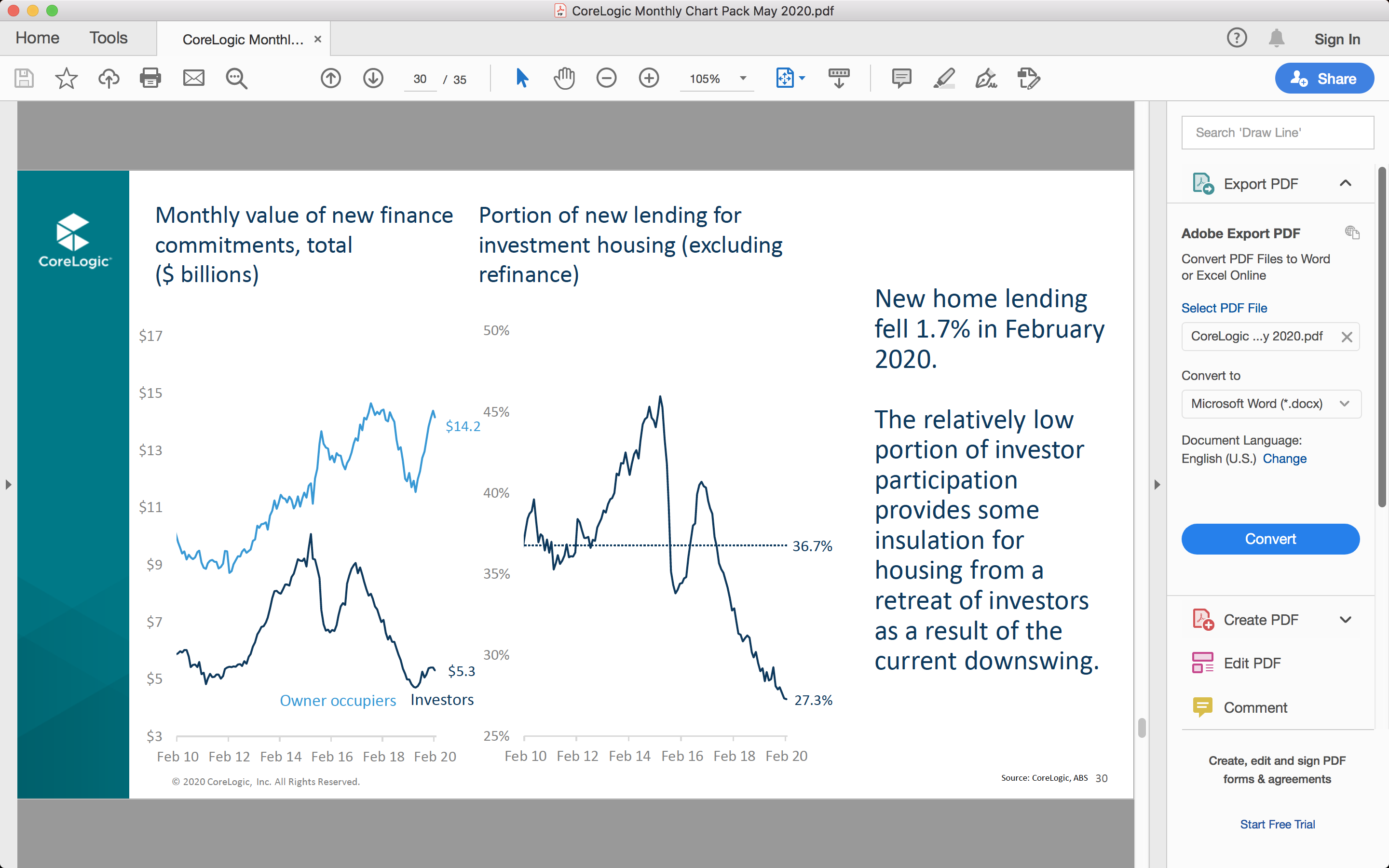 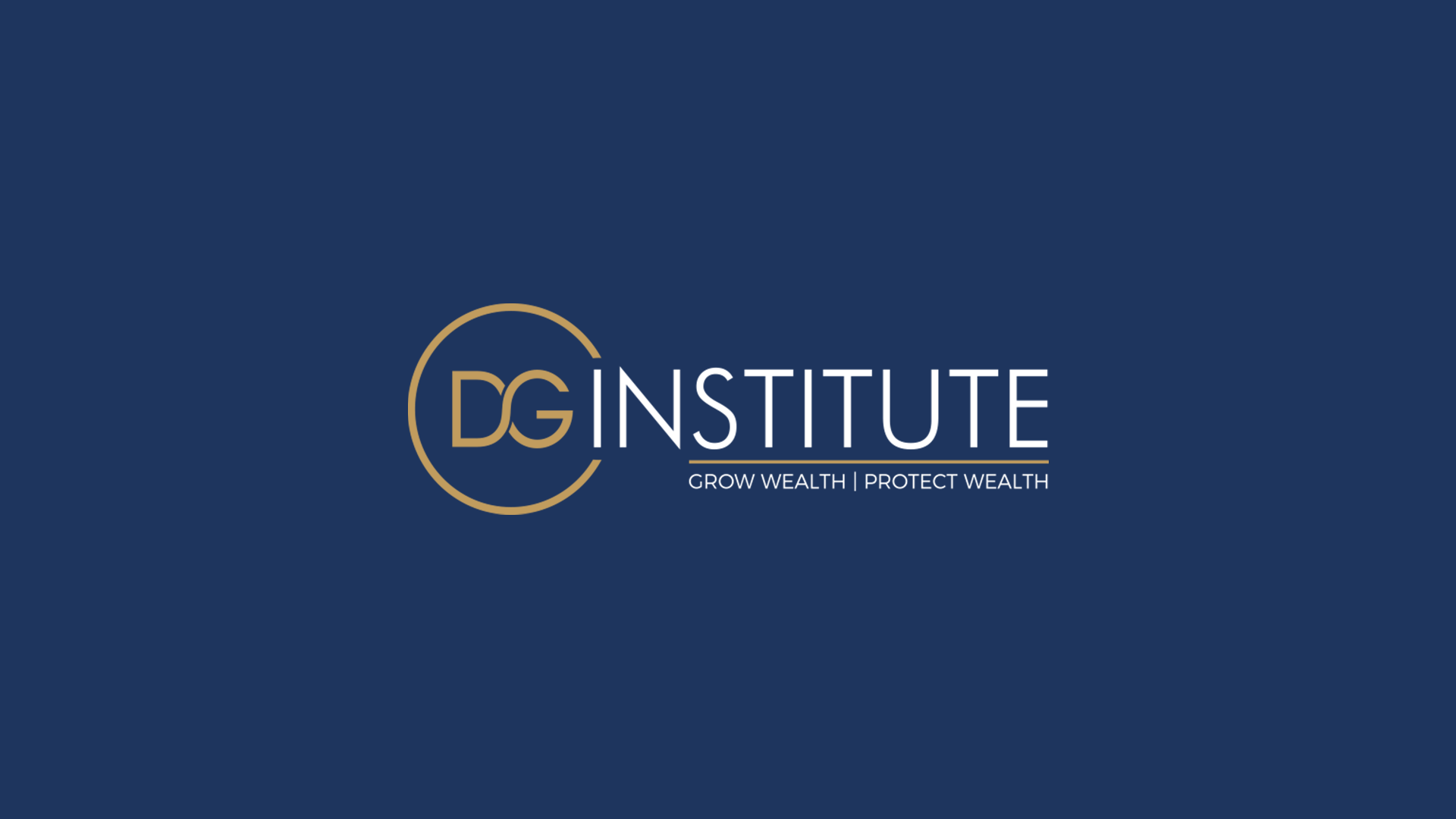